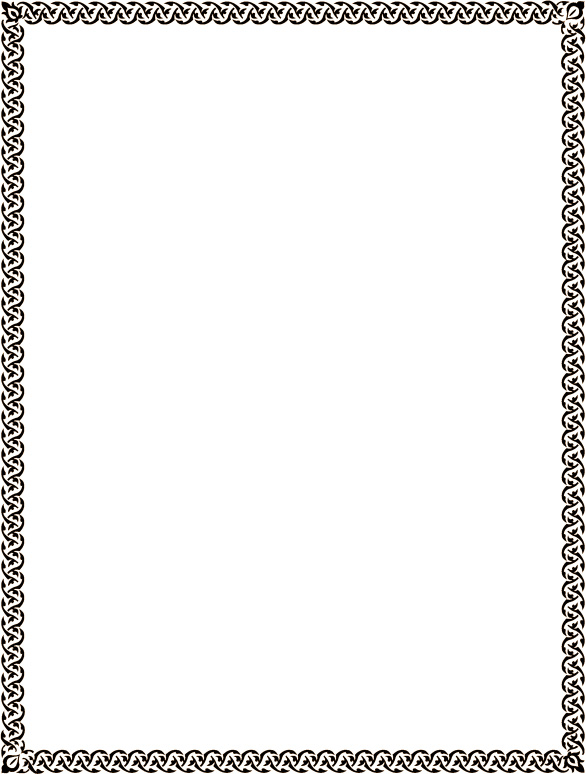 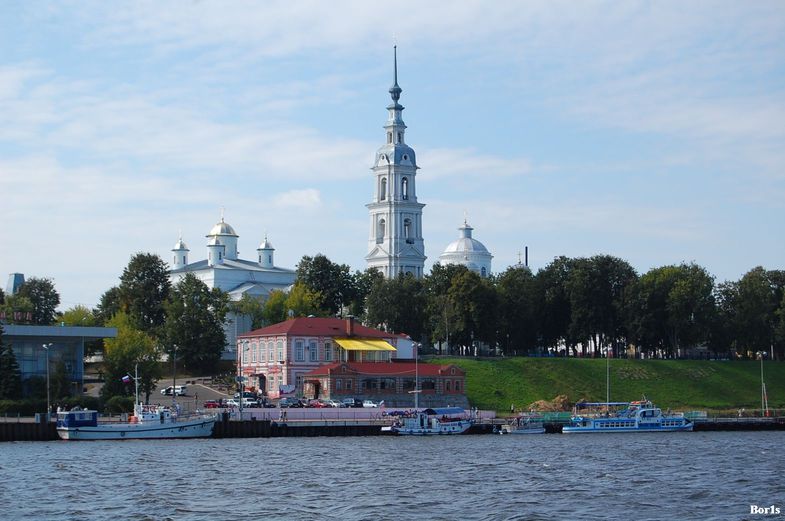 Занятие по краеведению в подготовительной группе                                                                                               «Путешествие по городу на Волге»
Воспитатель  первой категории  МБДОУ д/с № 28
 городского округа Кинешма 
Муравьёва Наталья Витальевна
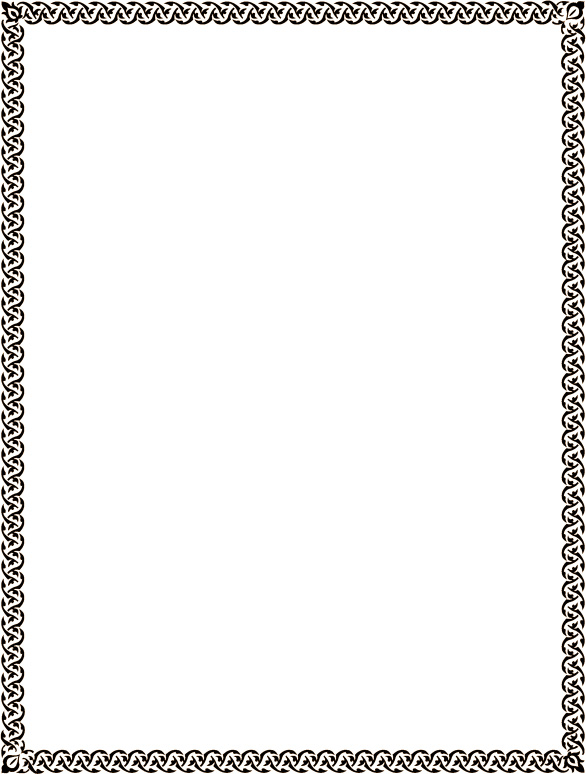 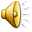 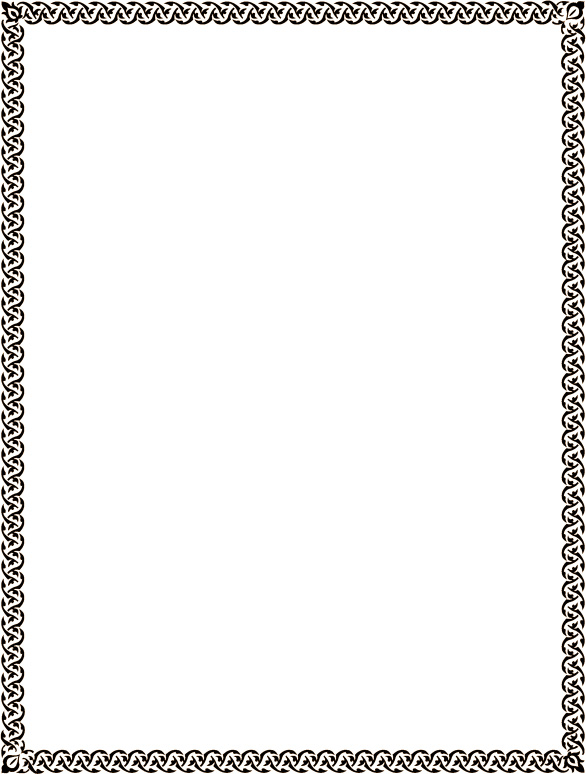 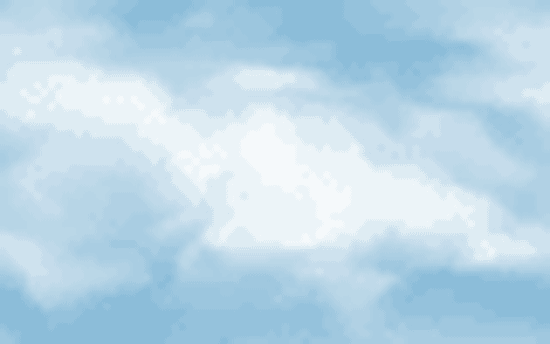 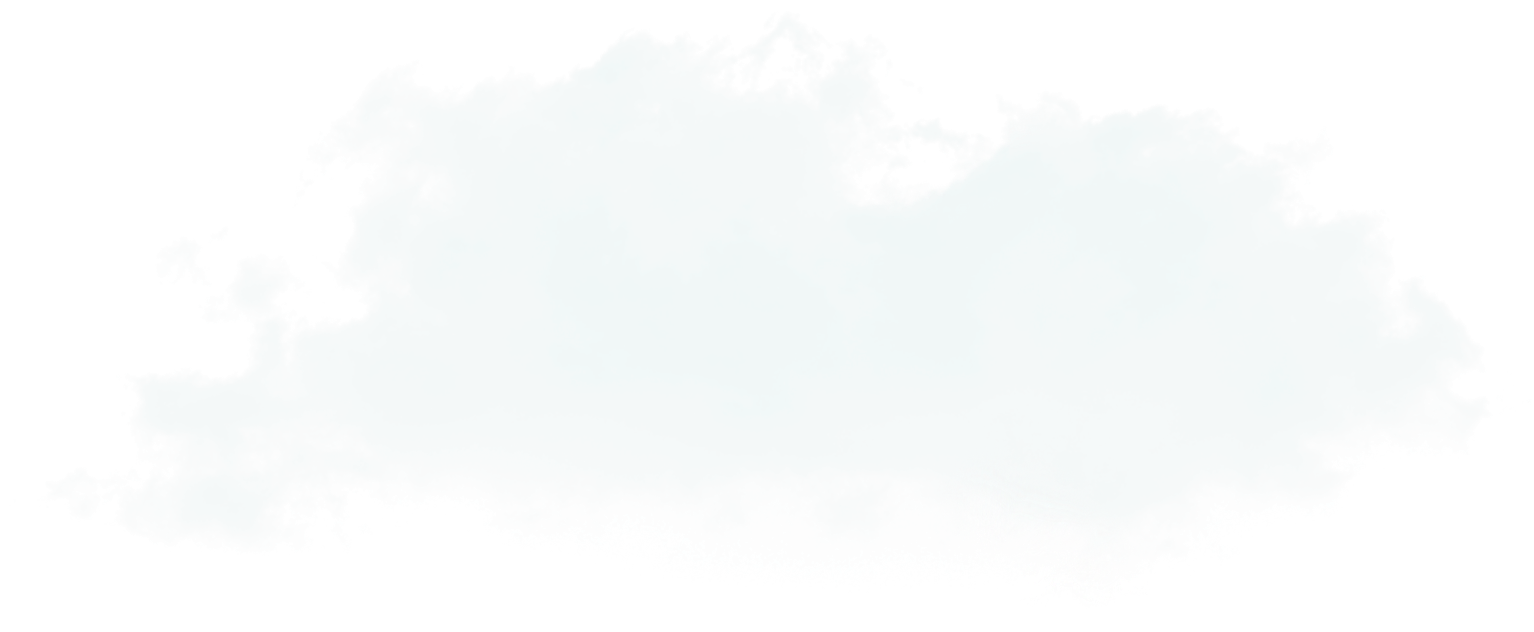 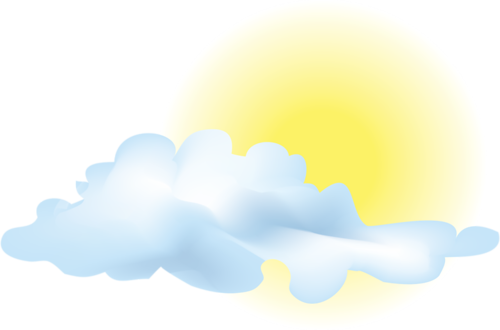 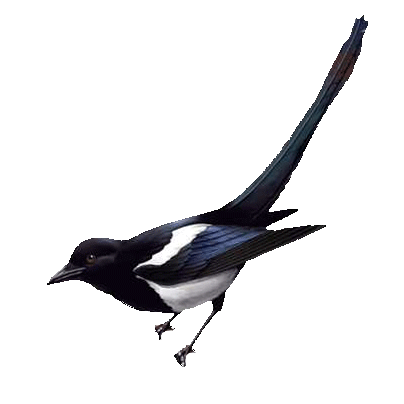 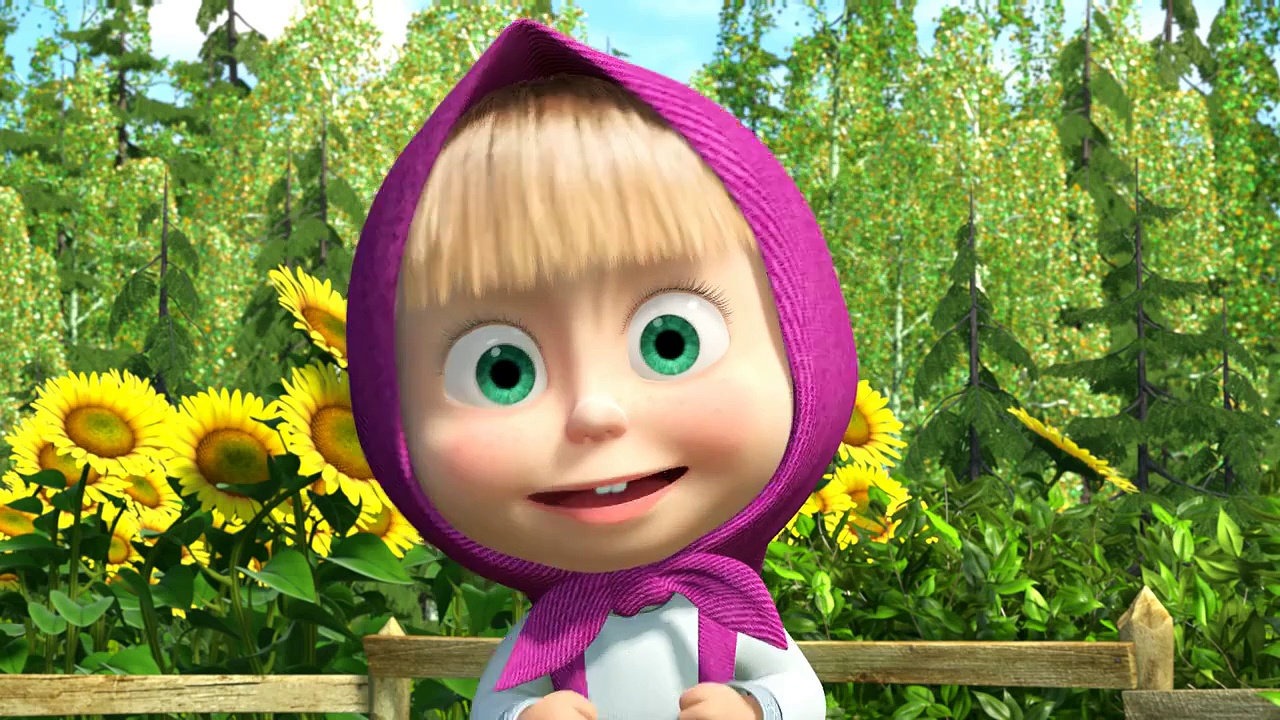 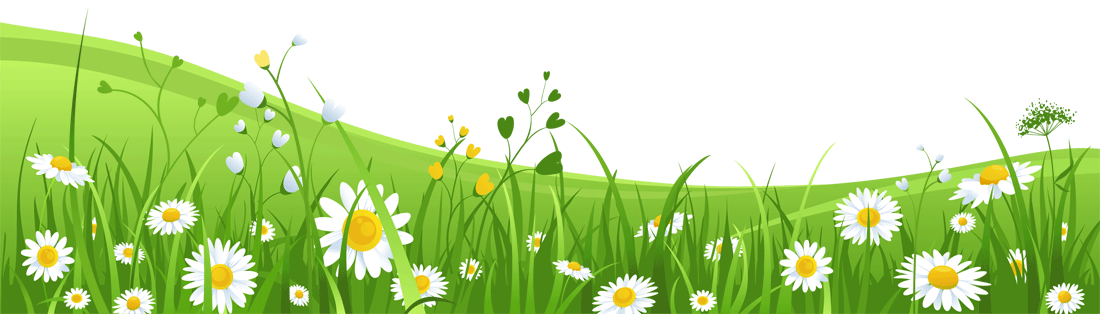 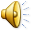 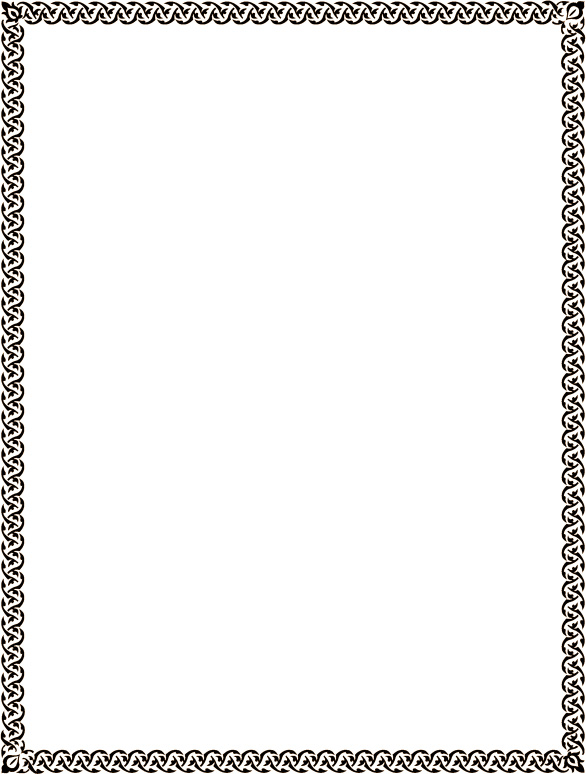 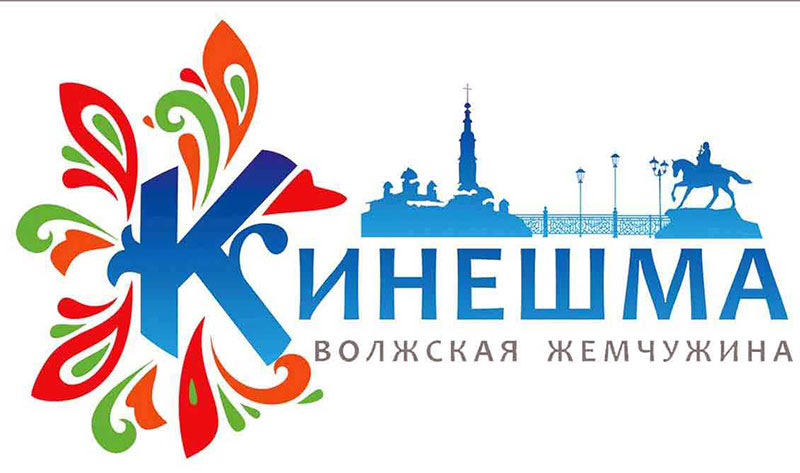 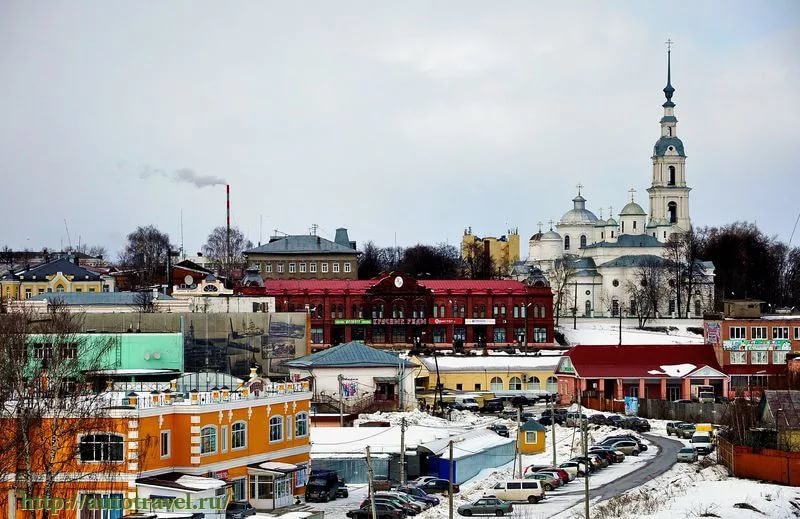 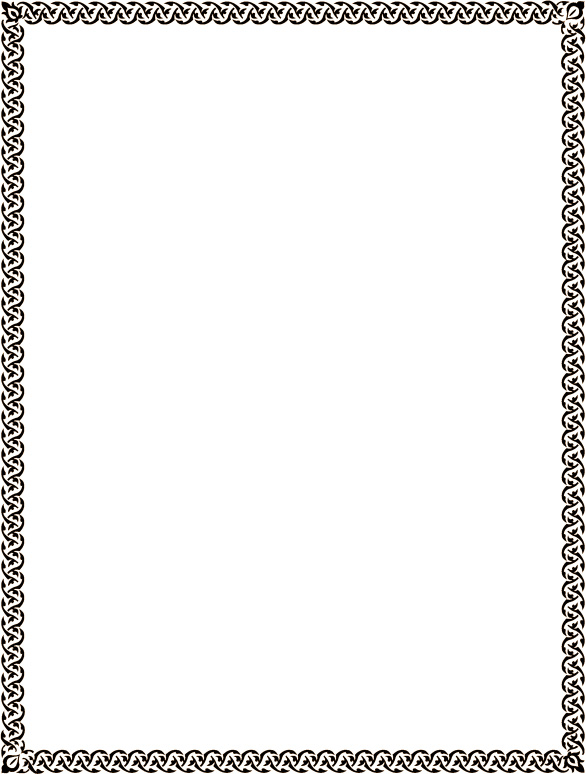 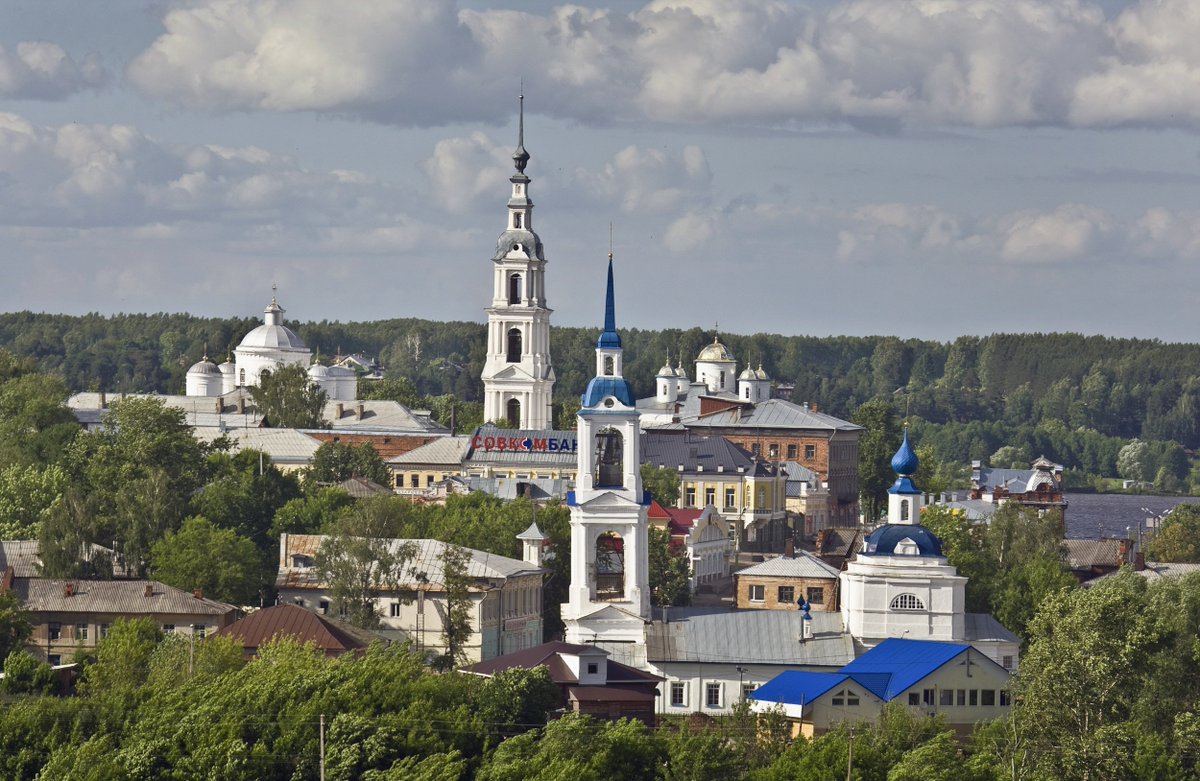 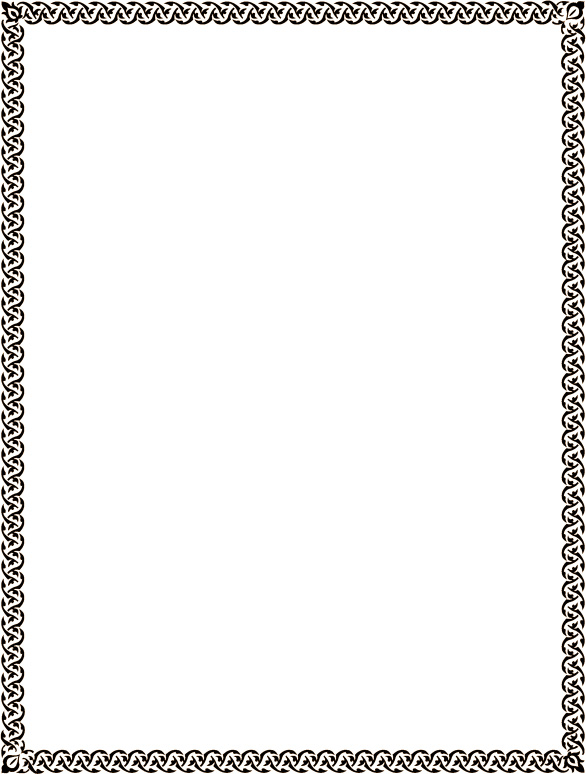 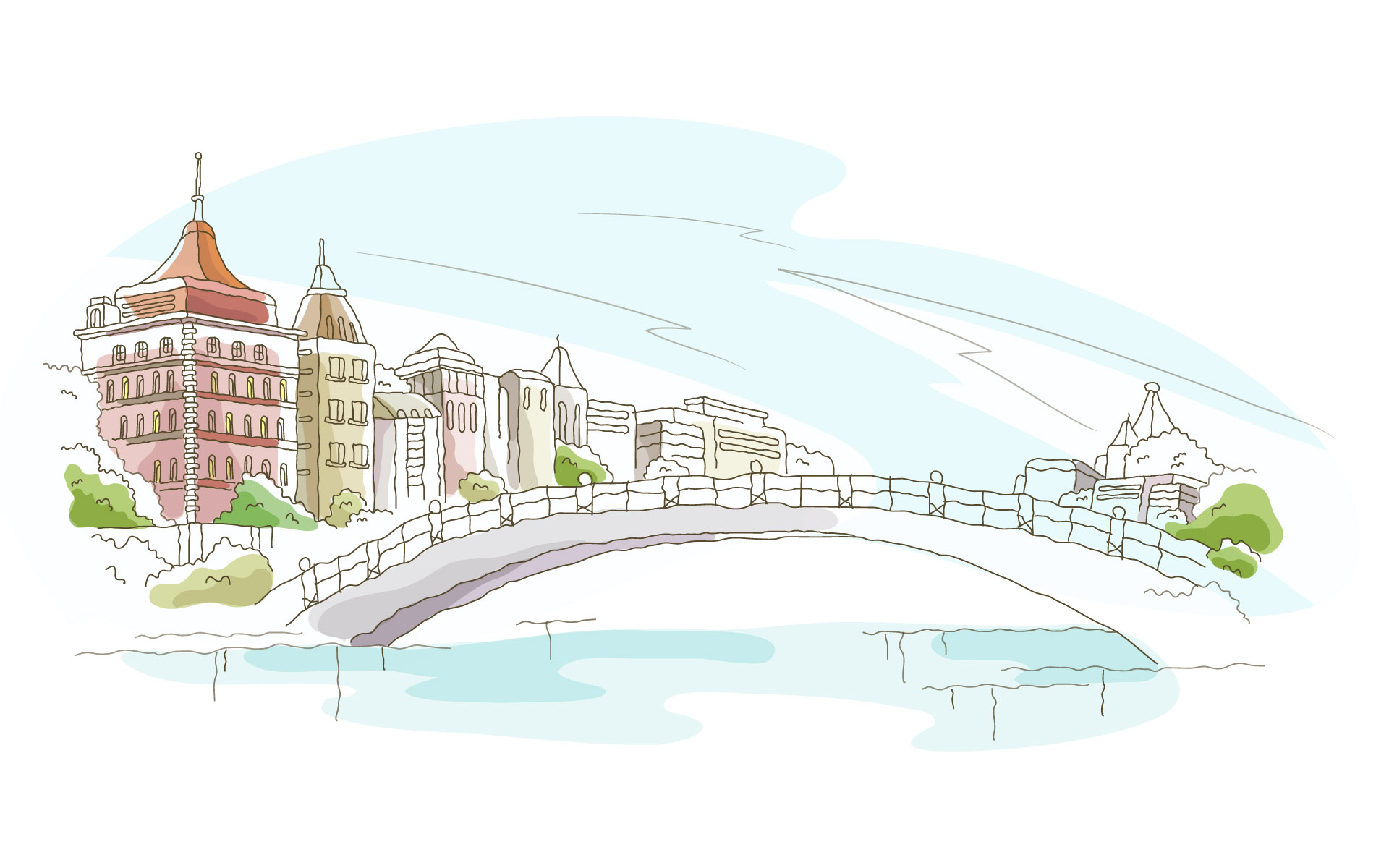 Туристический маршрут«Путешествие по городу на Волге»
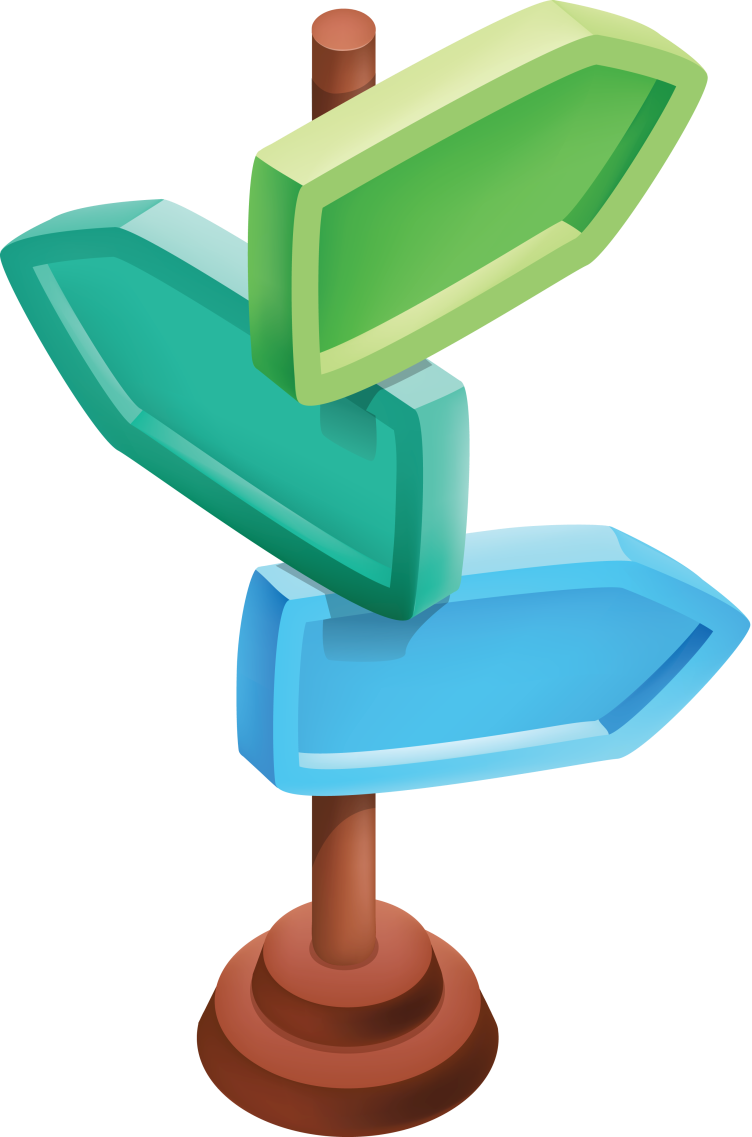 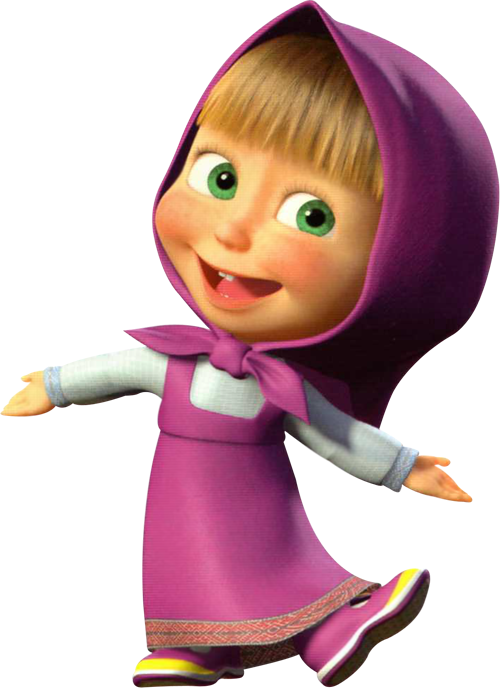 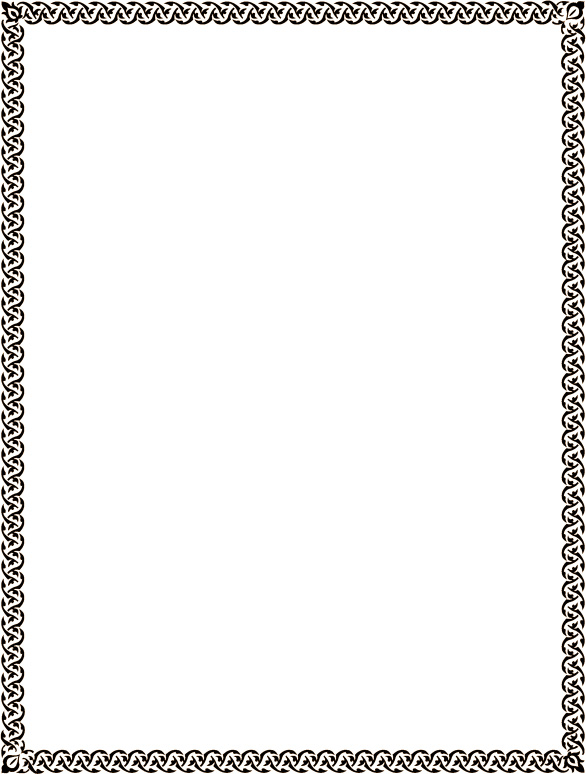 Площадь революции
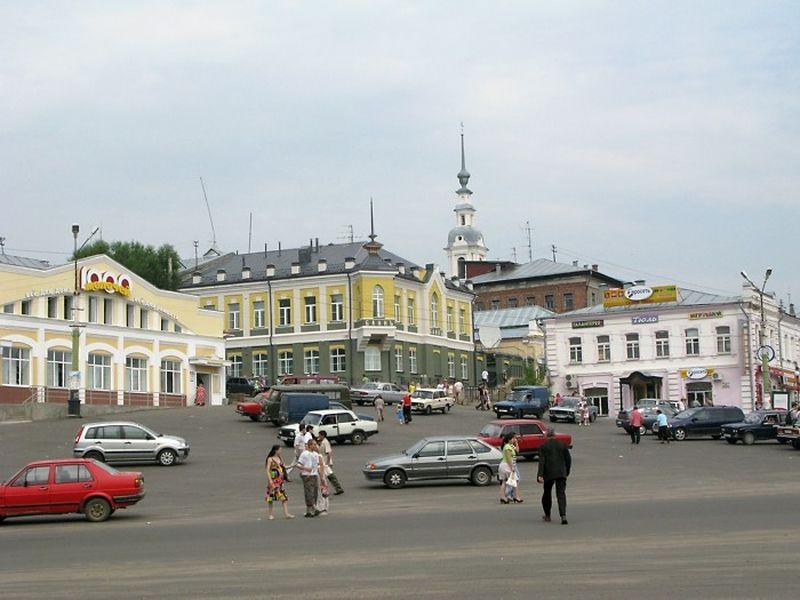 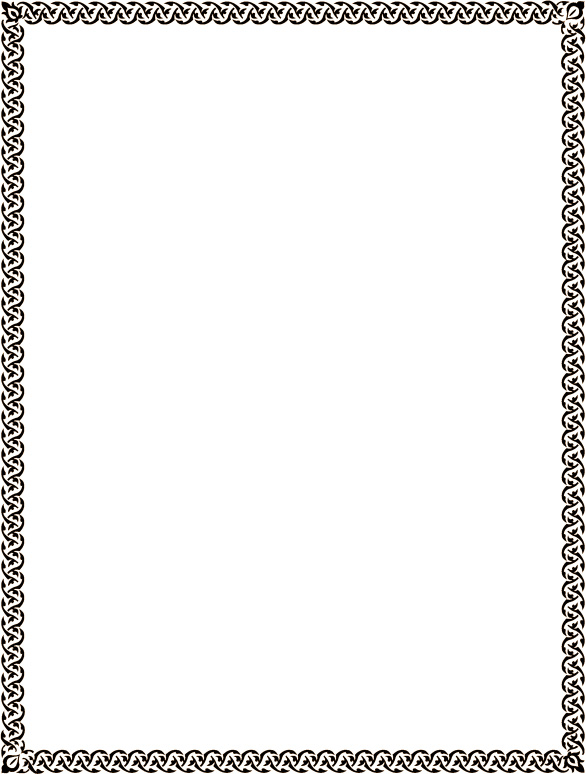 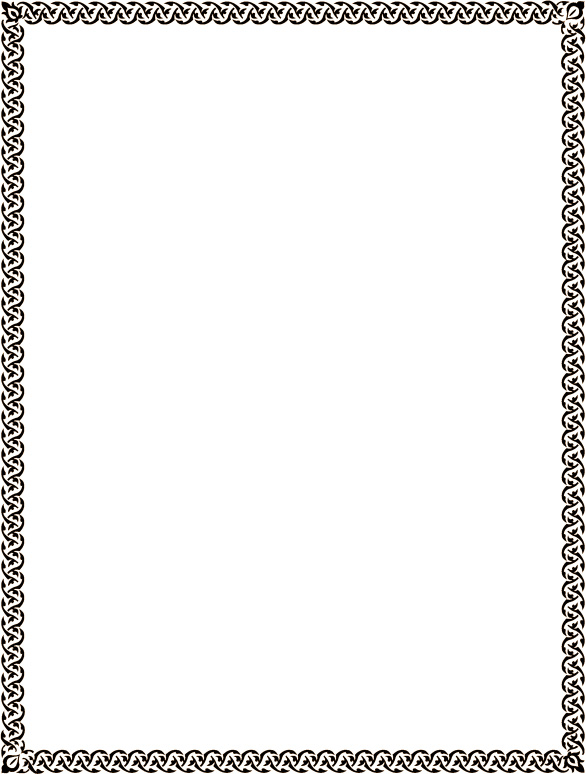 Памятник воеводе Ф. Бобарыкину
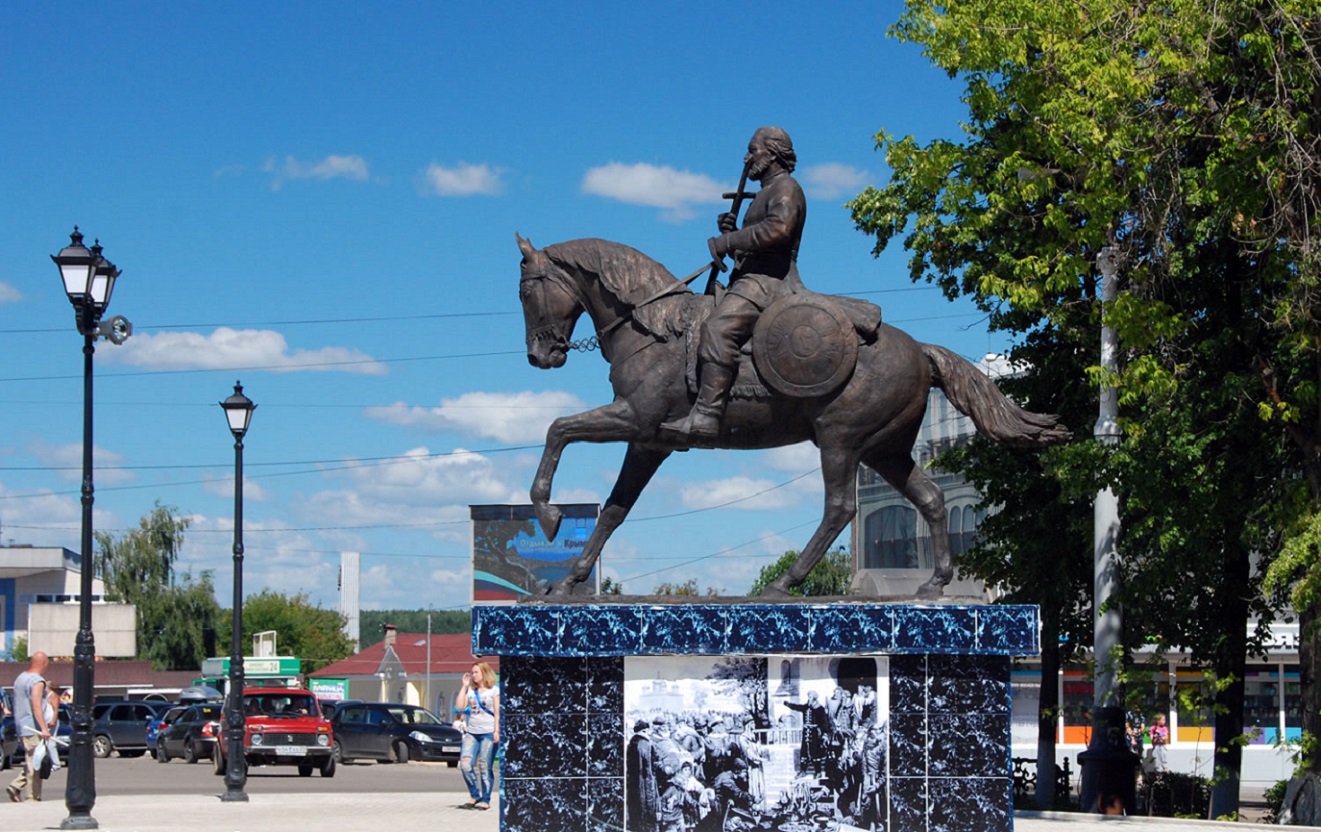 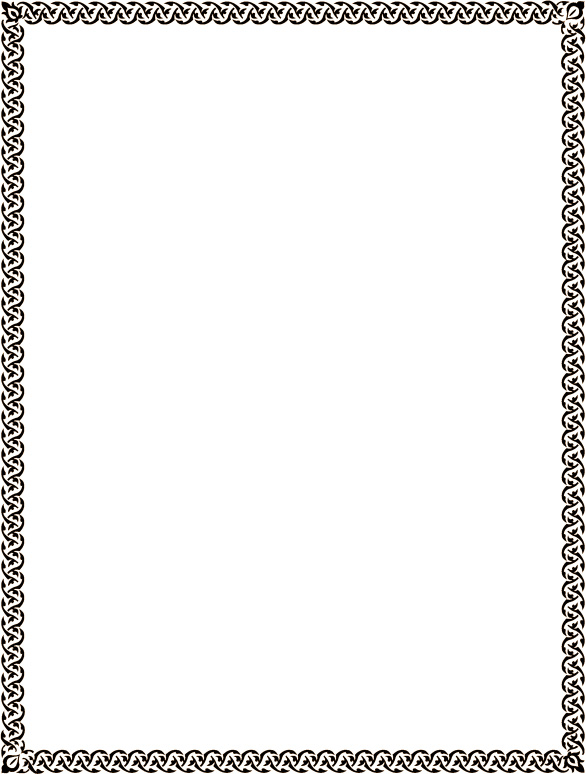 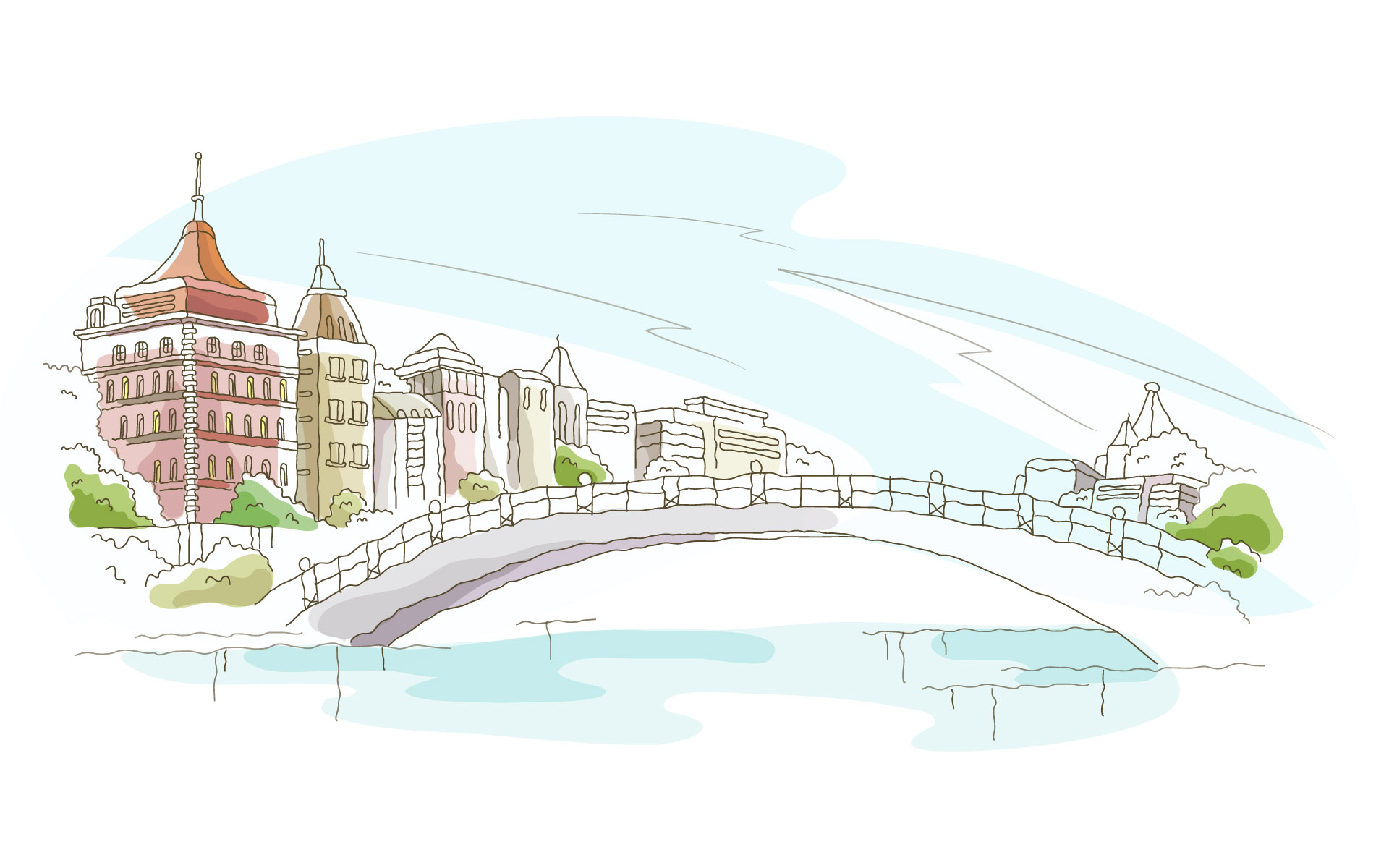 Туристический маршрут«Путешествие по городу на Волге»
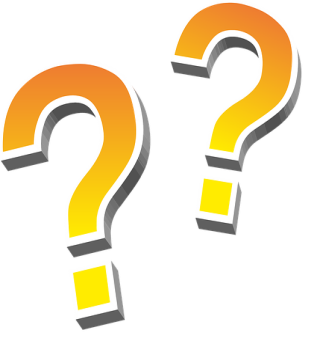 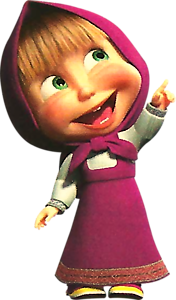 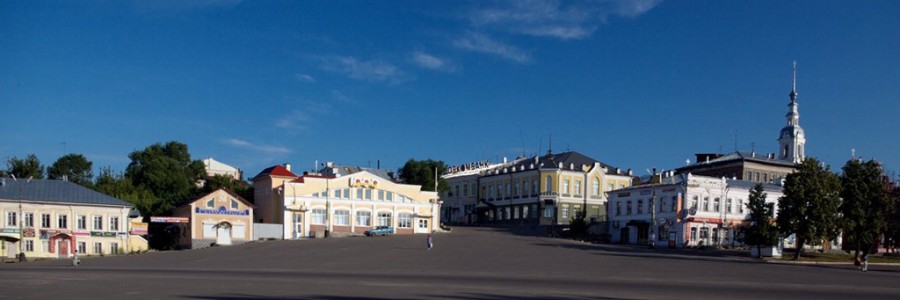 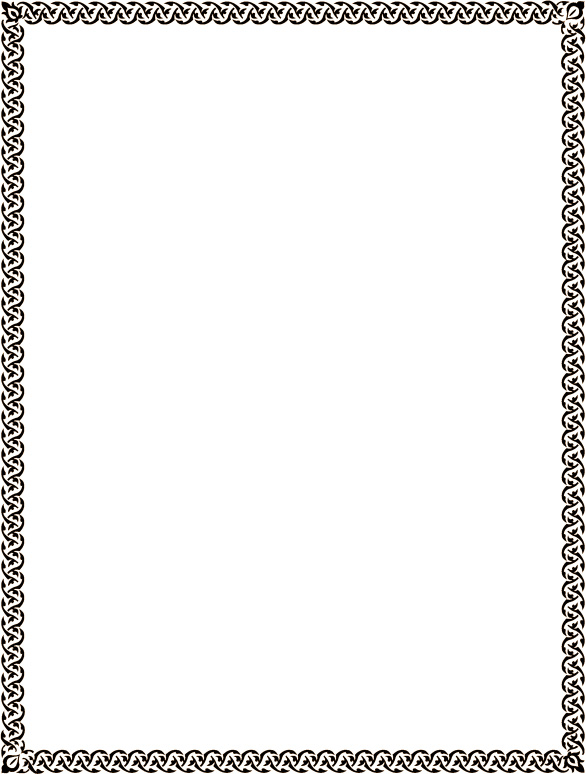 Волжский бульвар
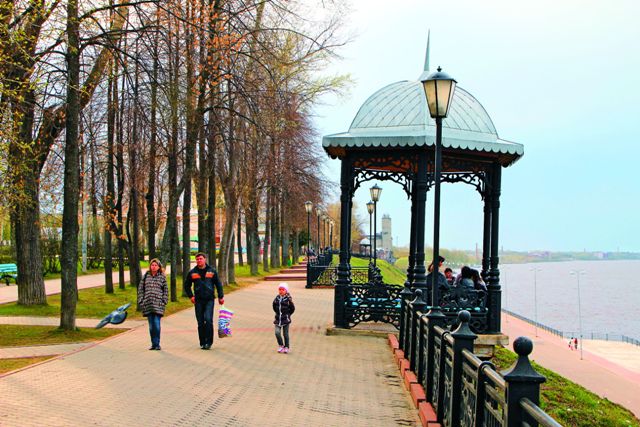 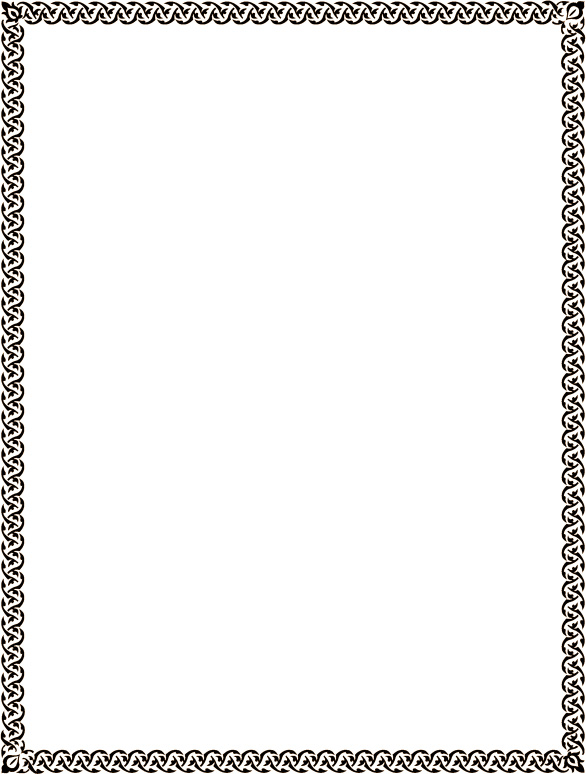 Фонтан
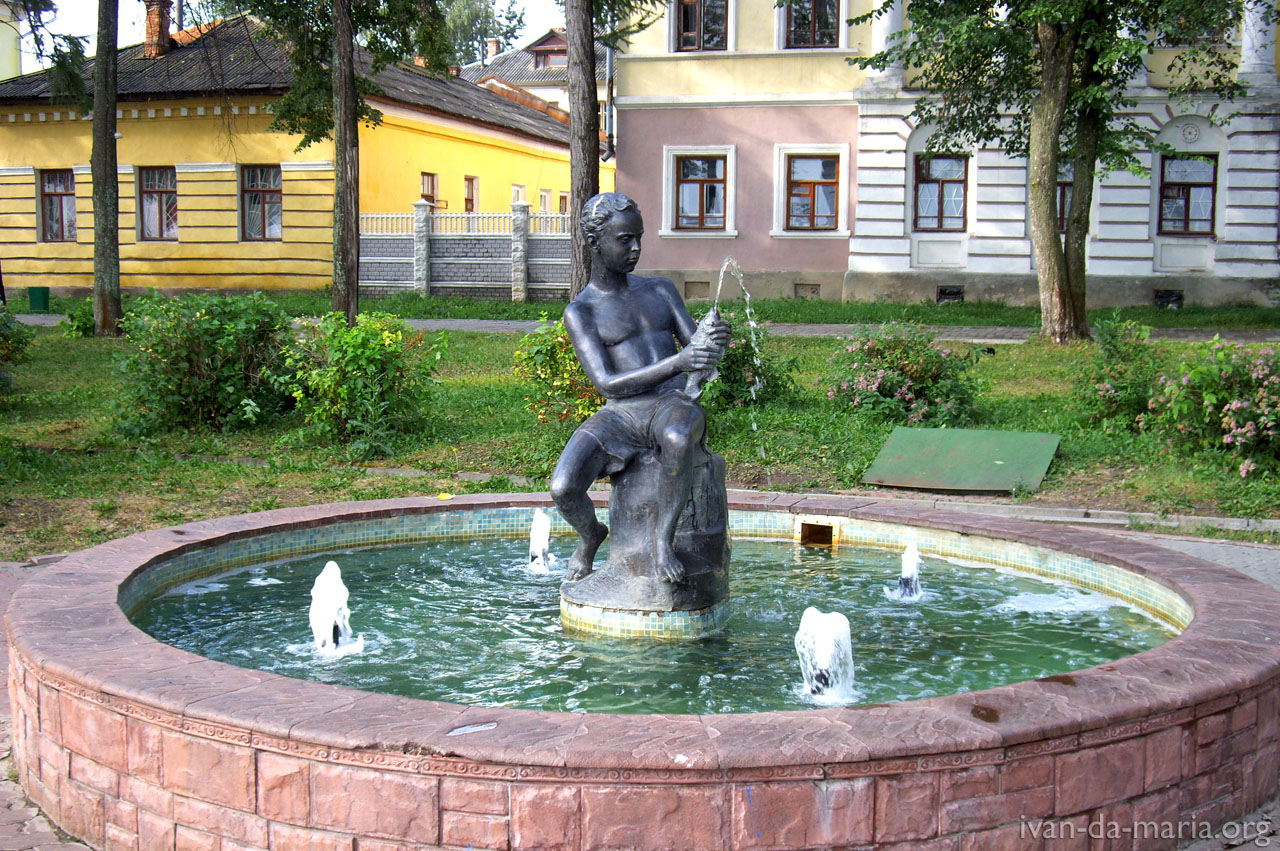 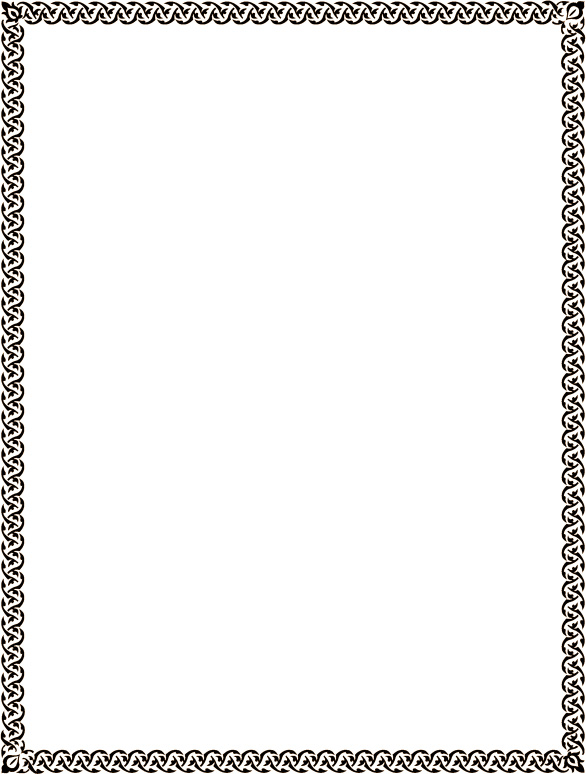 Арт-объект «Самовар»
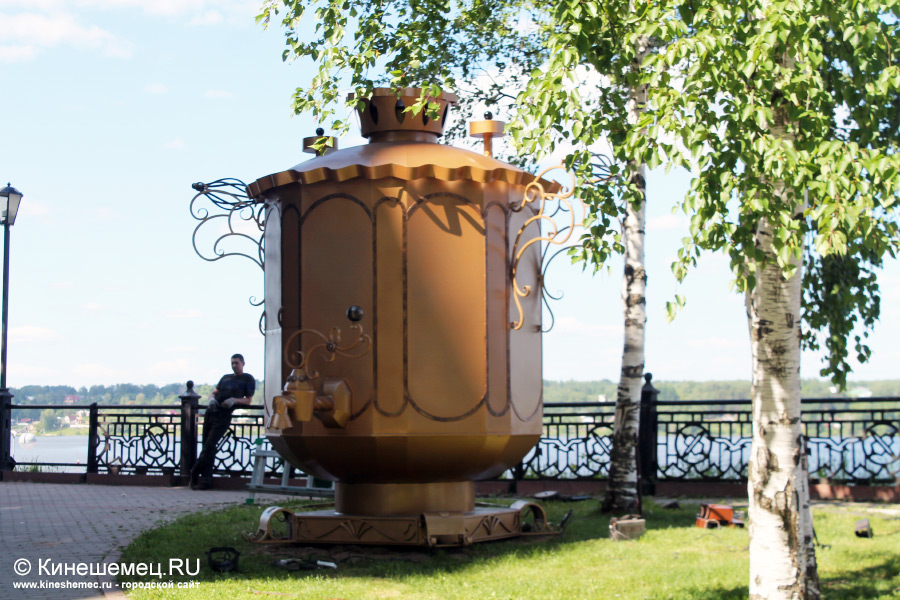 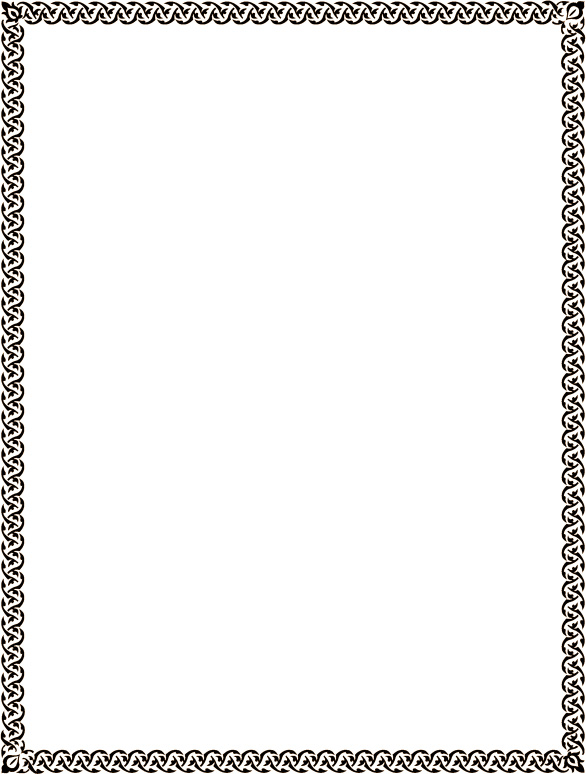 Троицко-Успенский собор
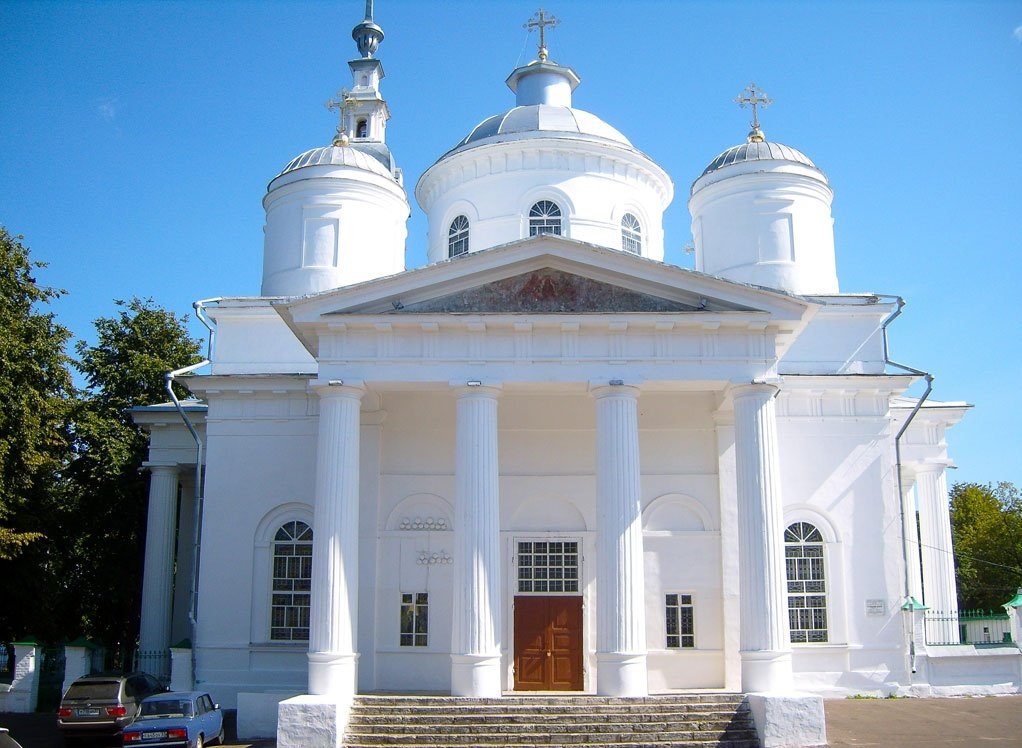 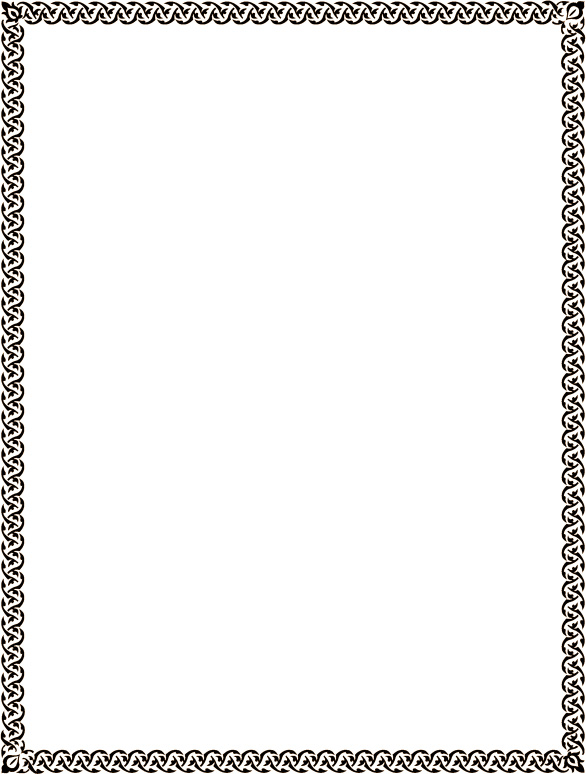 Драматический театр имени                                     А.Н. Островского
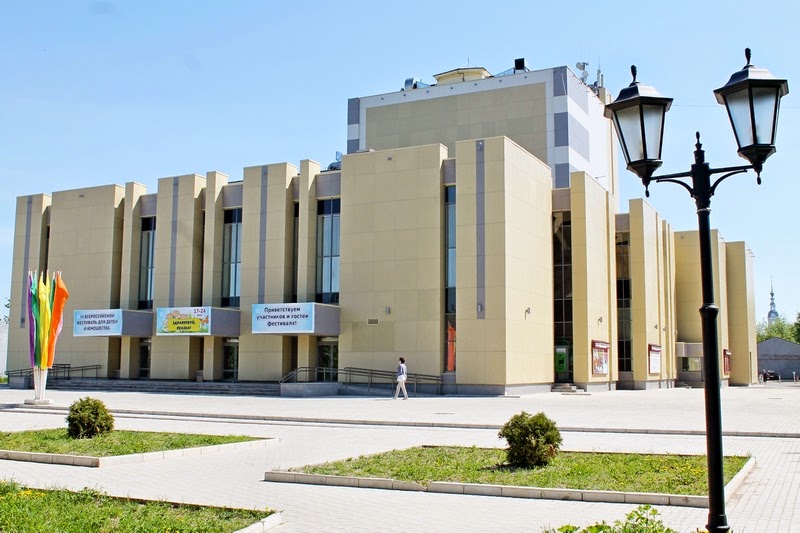 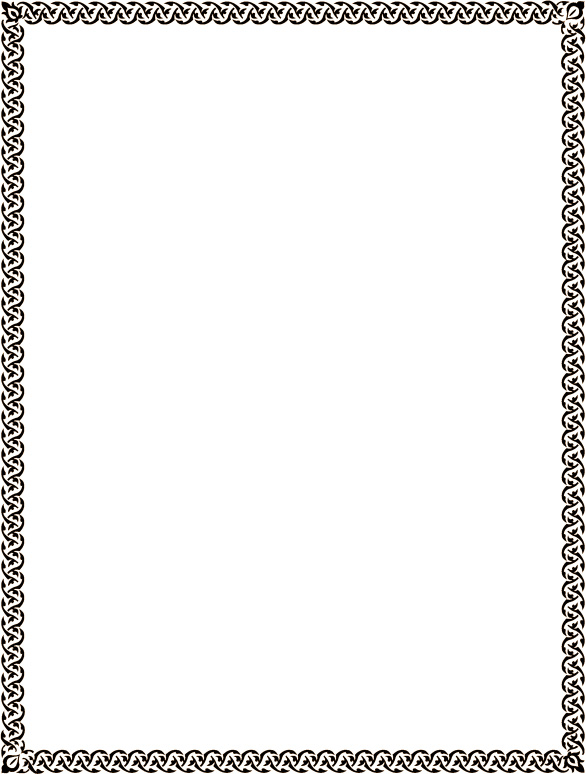 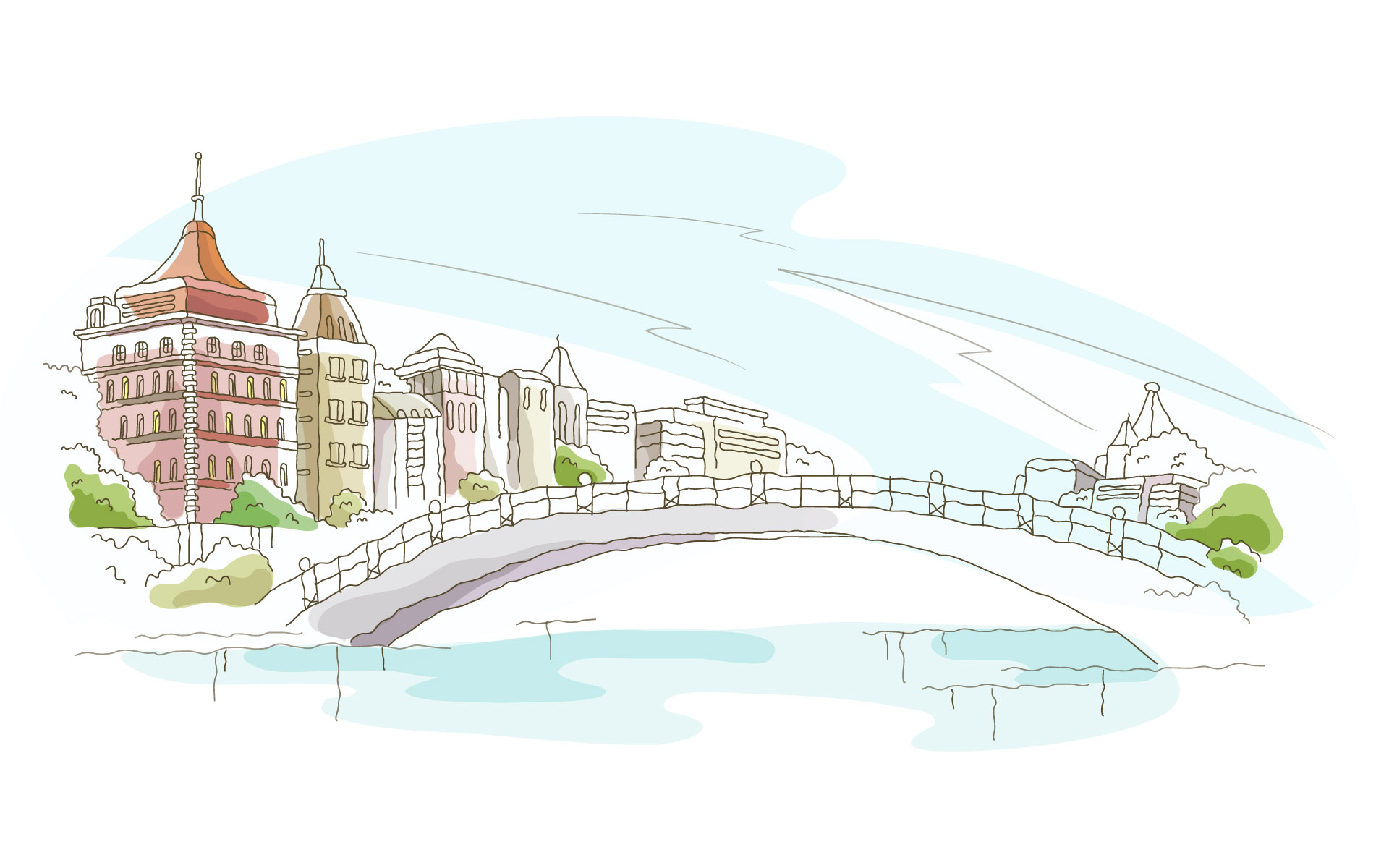 Туристический маршрут«Путешествие по городу на Волге»
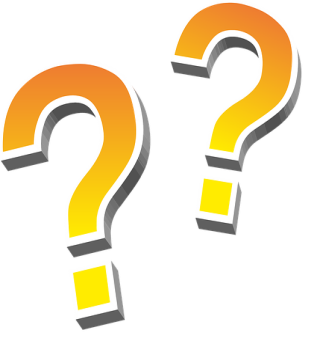 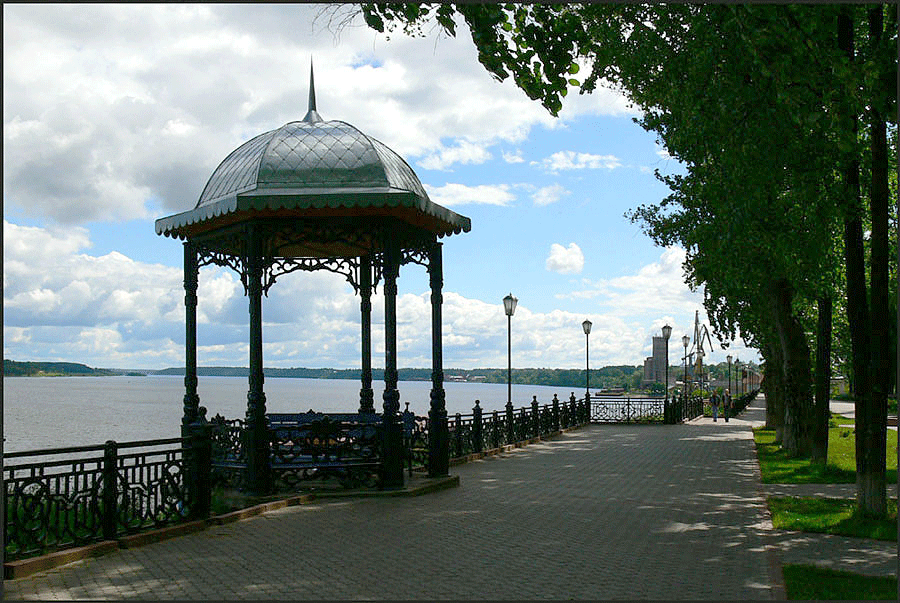 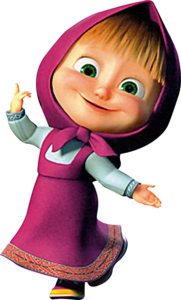 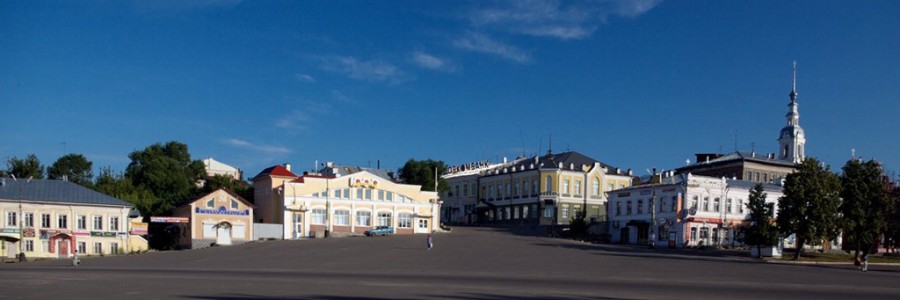 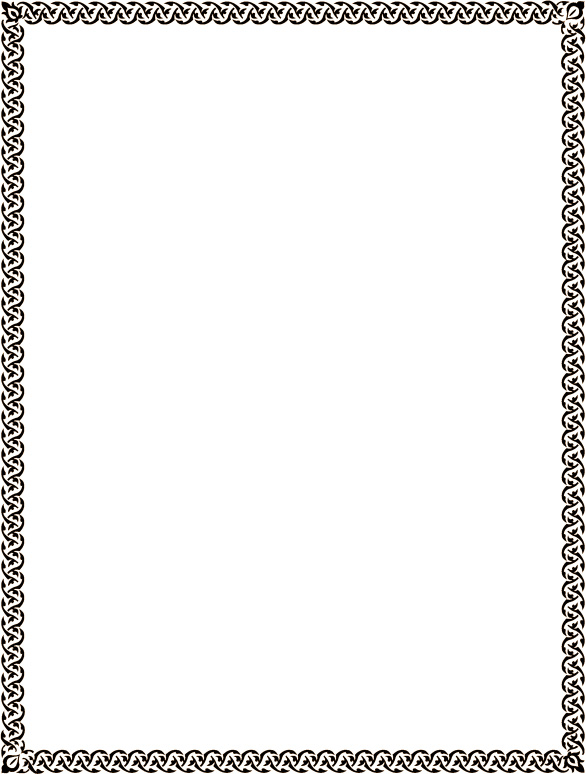 Музей валенок
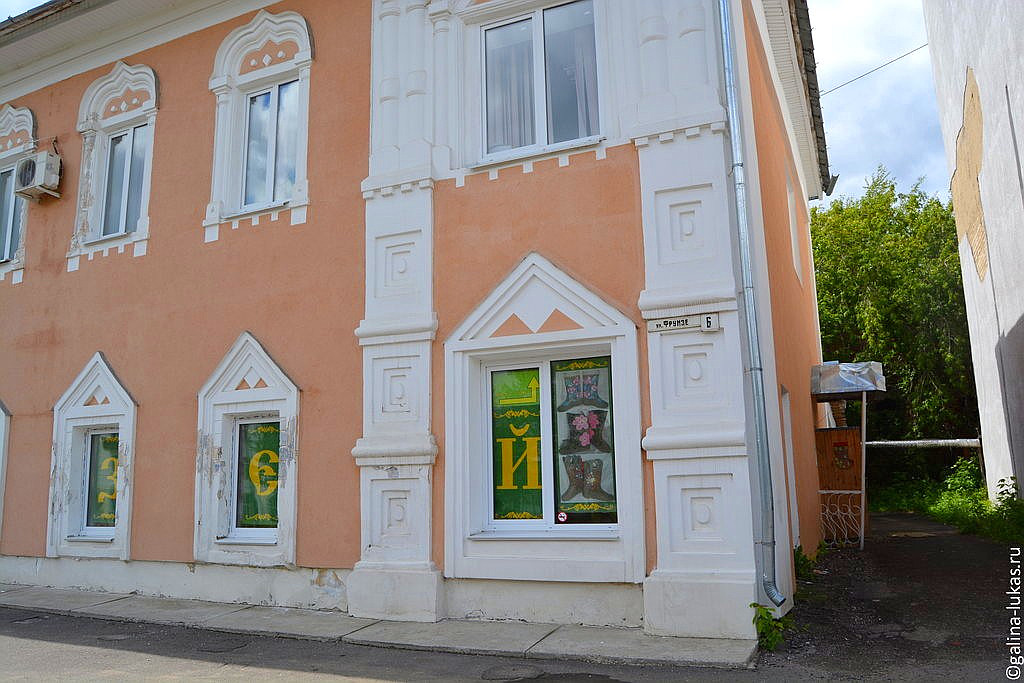 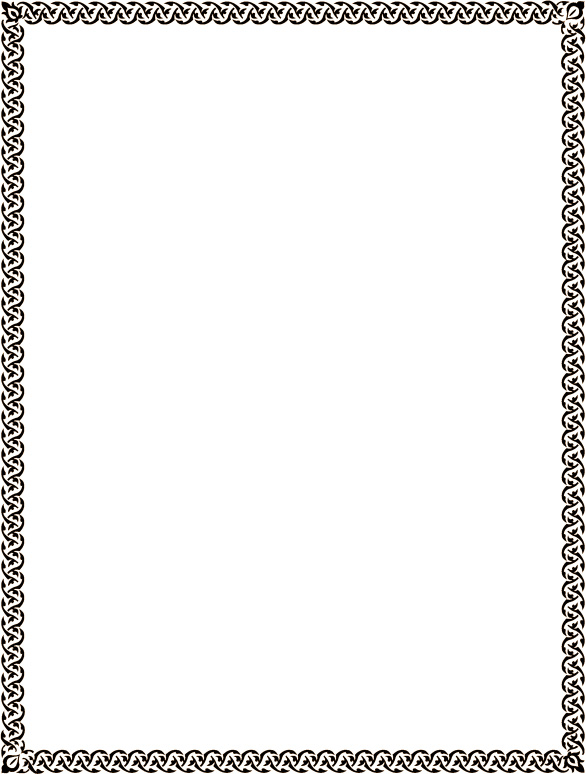 Музей валенок
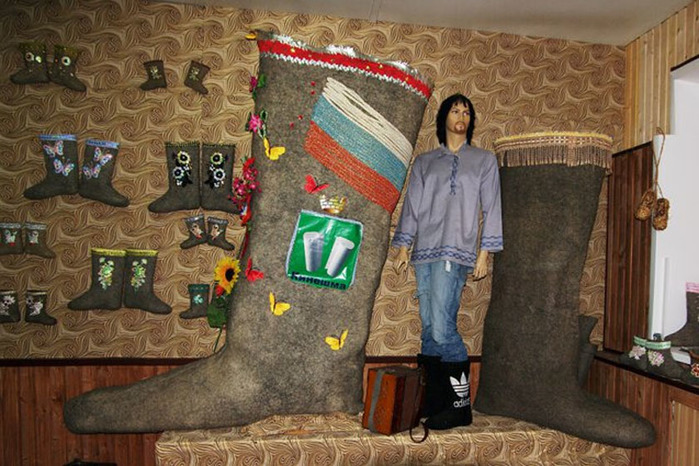 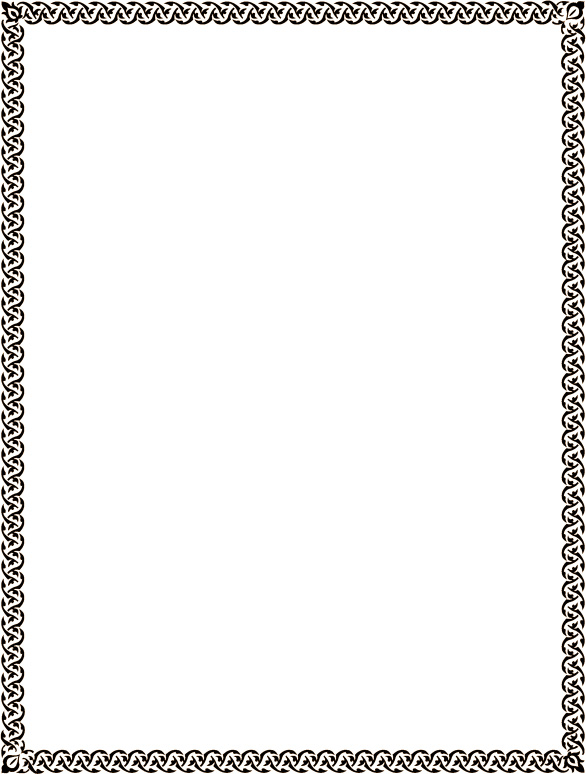 Музей валенок
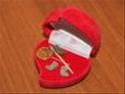 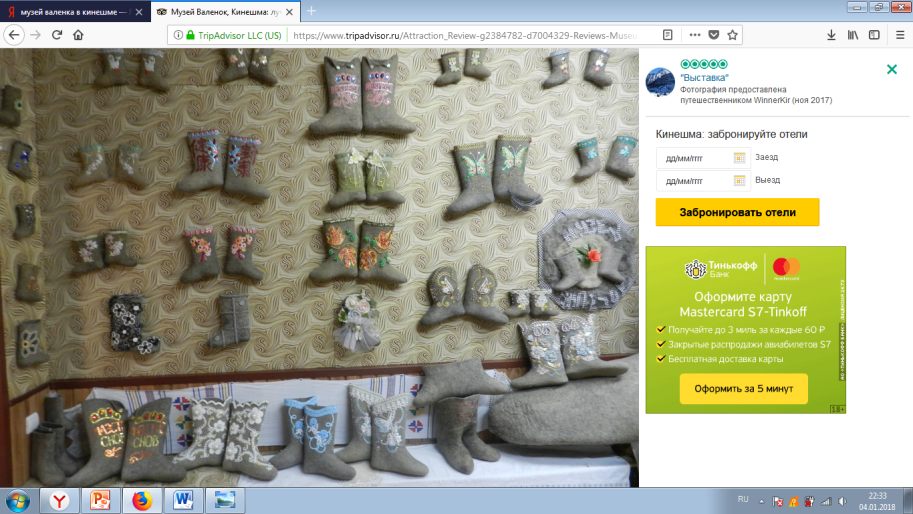 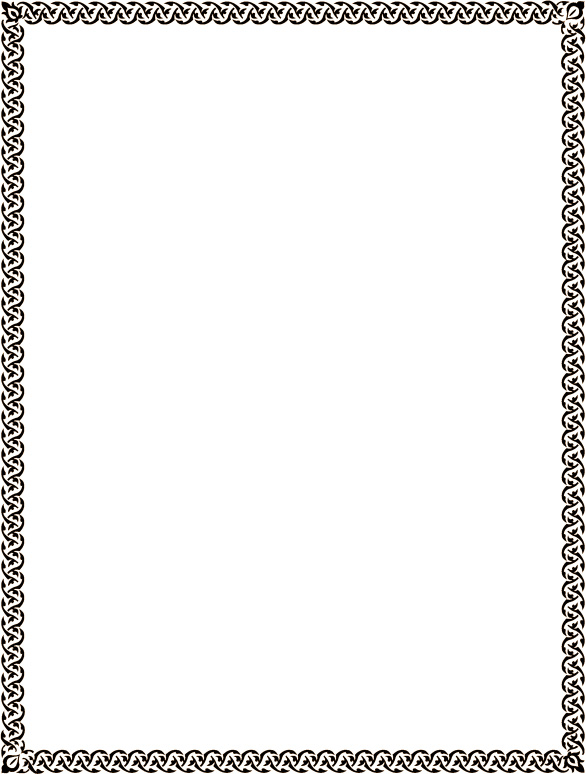 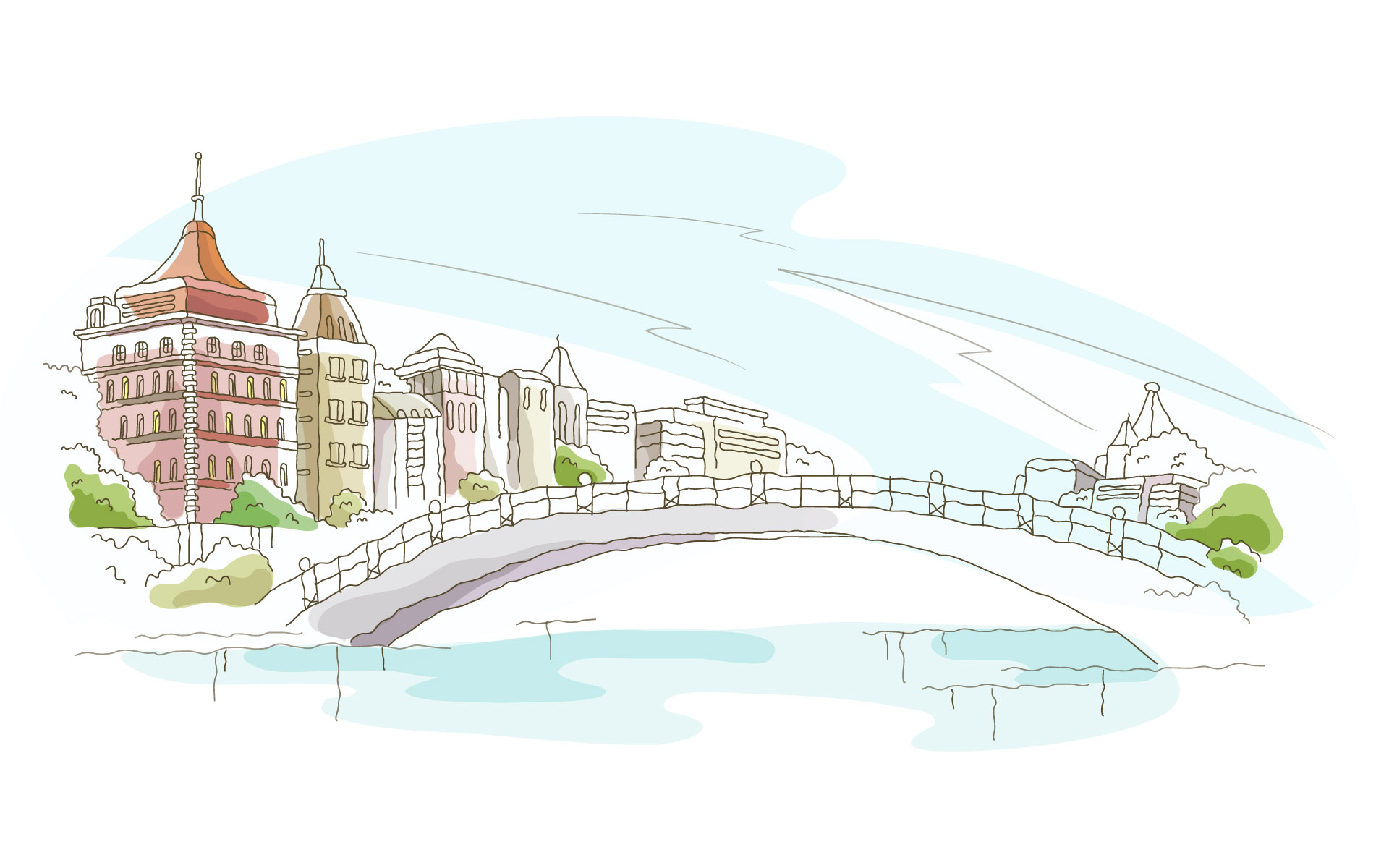 Туристический маршрут«Путешествие по городу на Волге»
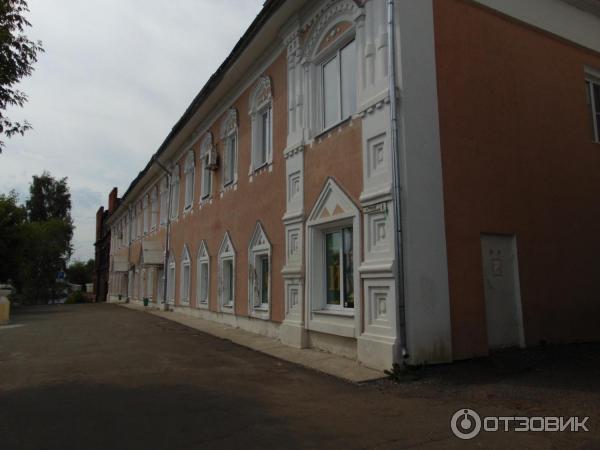 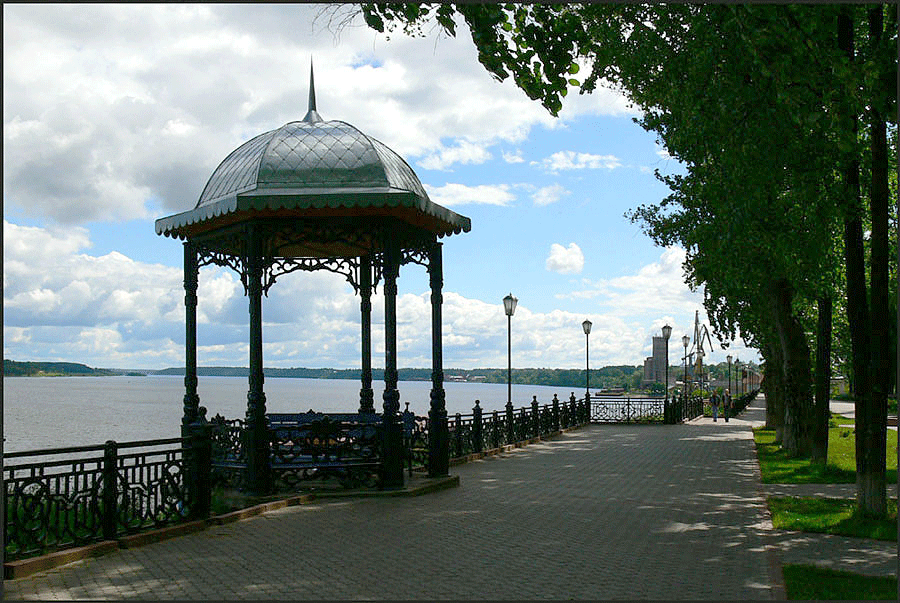 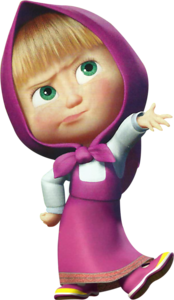 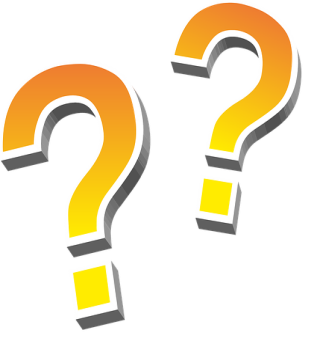 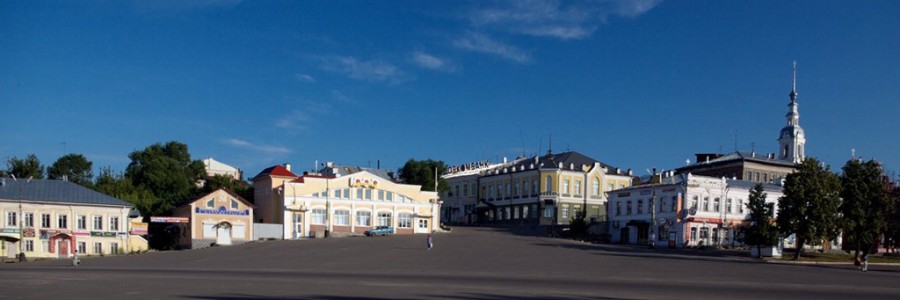 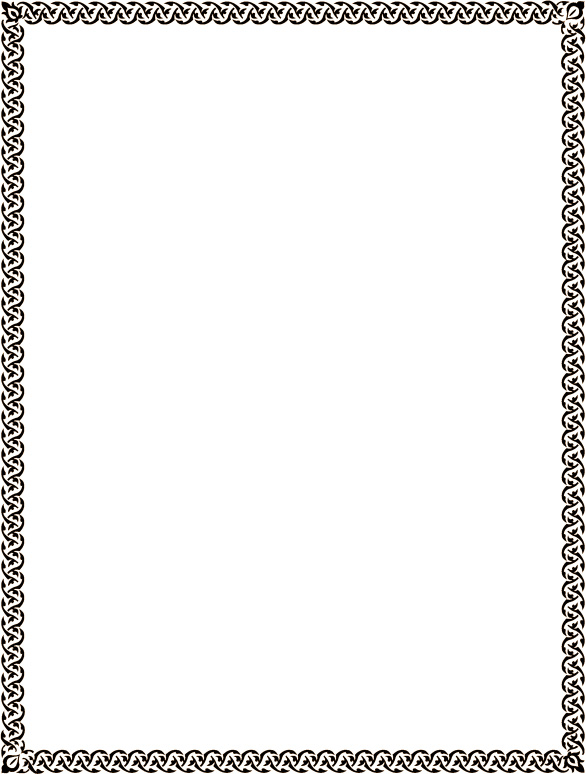 Парк культуры и отдыха                              им. 35-летия ПОБЕДЫ
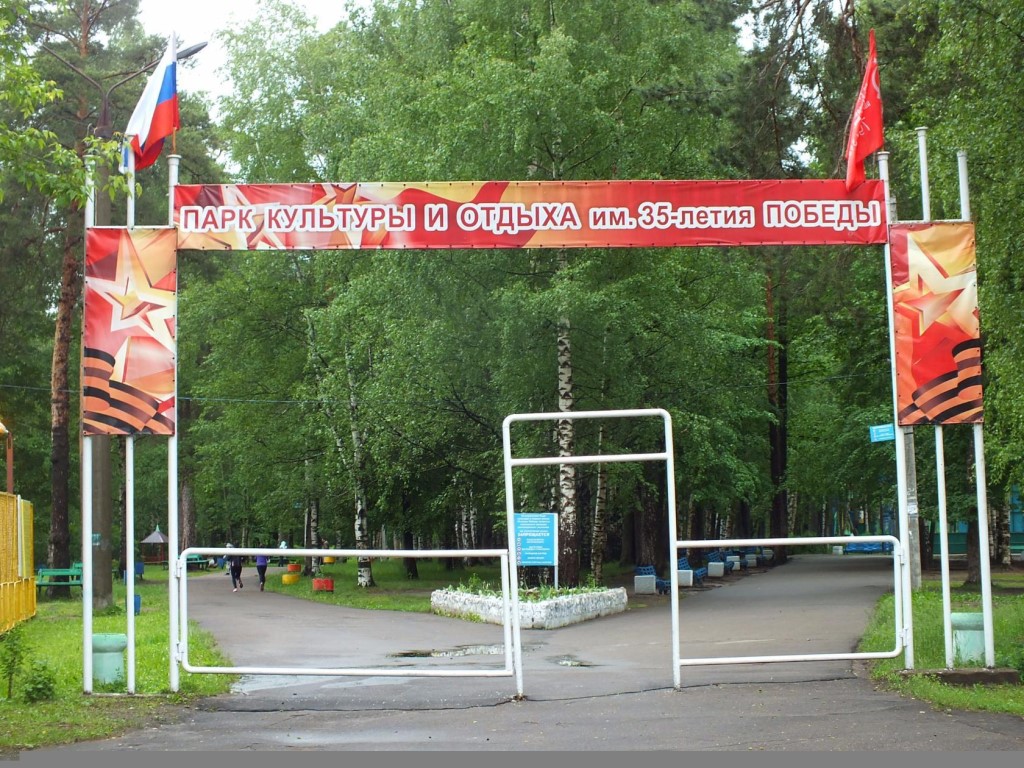 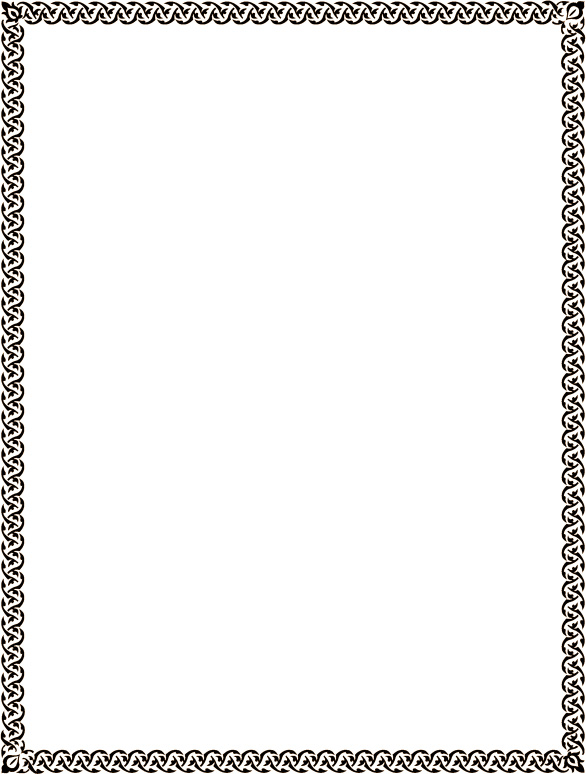 Музей военной техники                                  под открытым небом
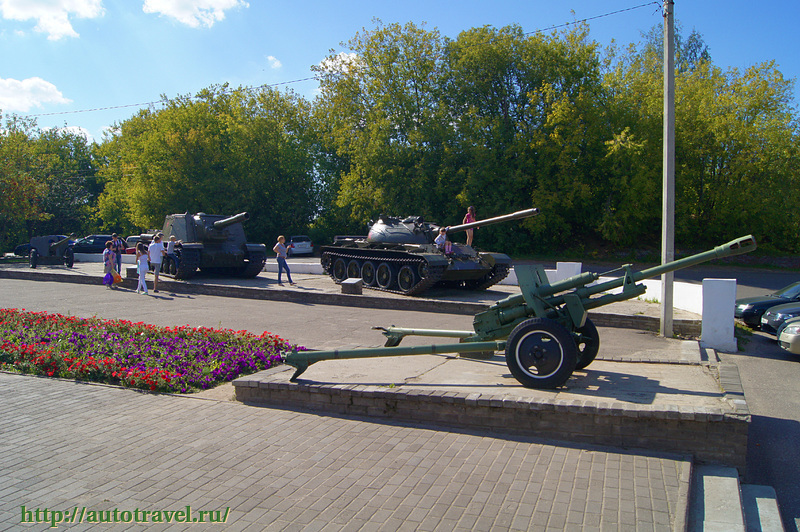 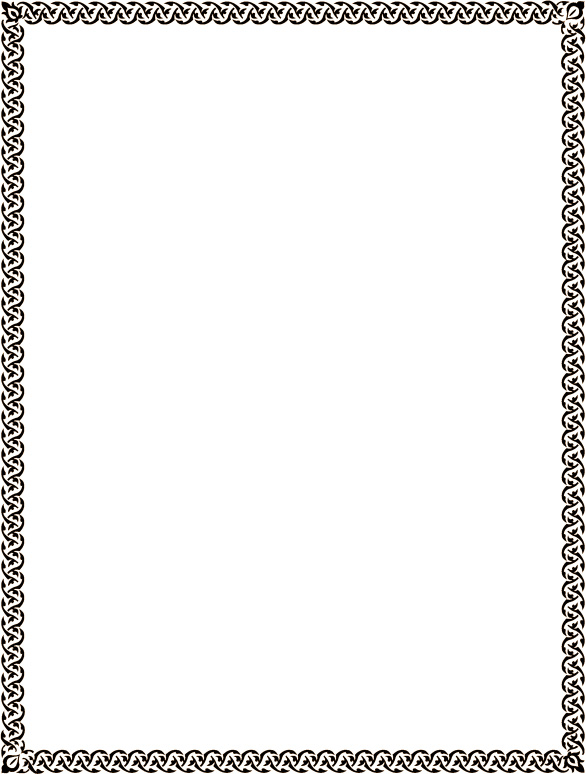 Музей военной техники                                  под открытым небом
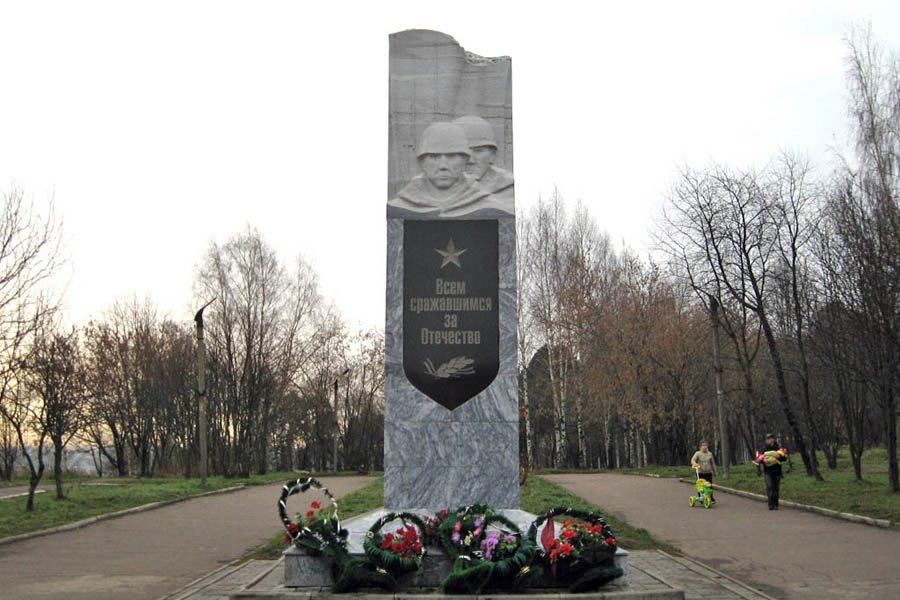 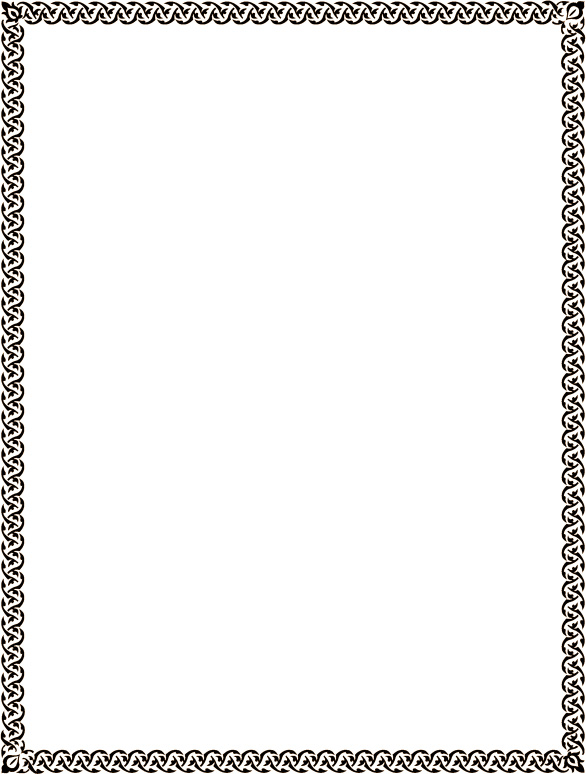 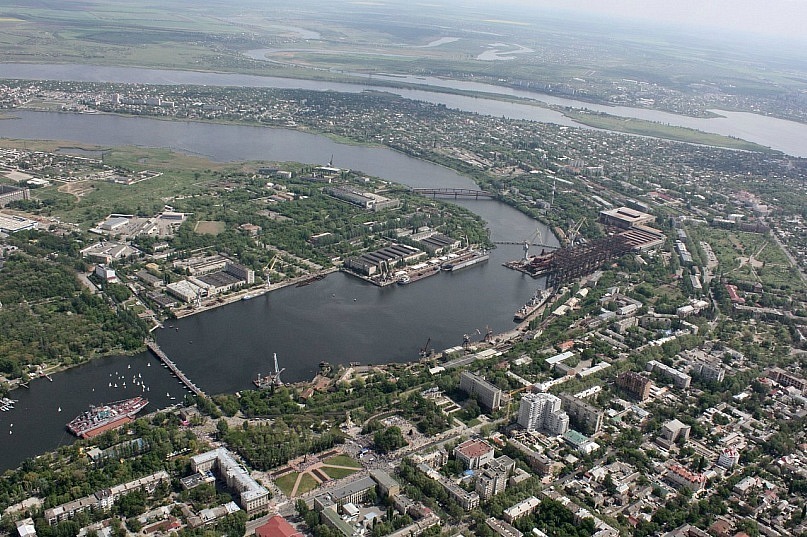 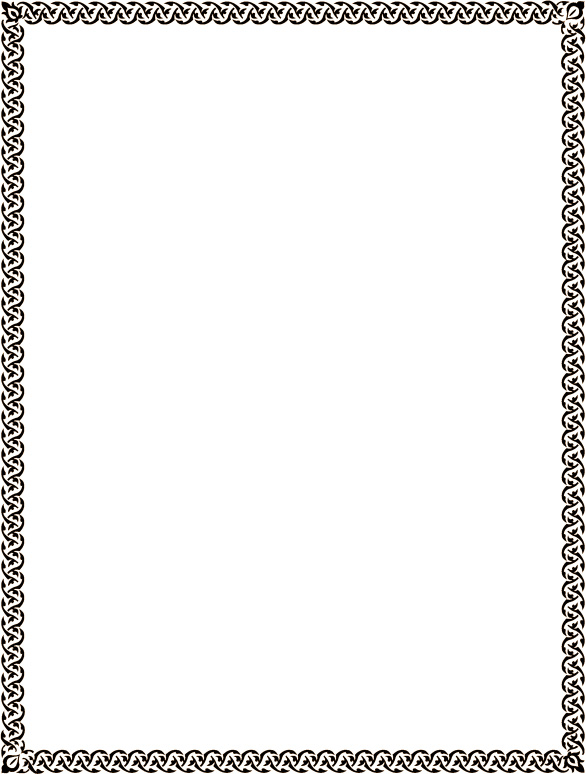 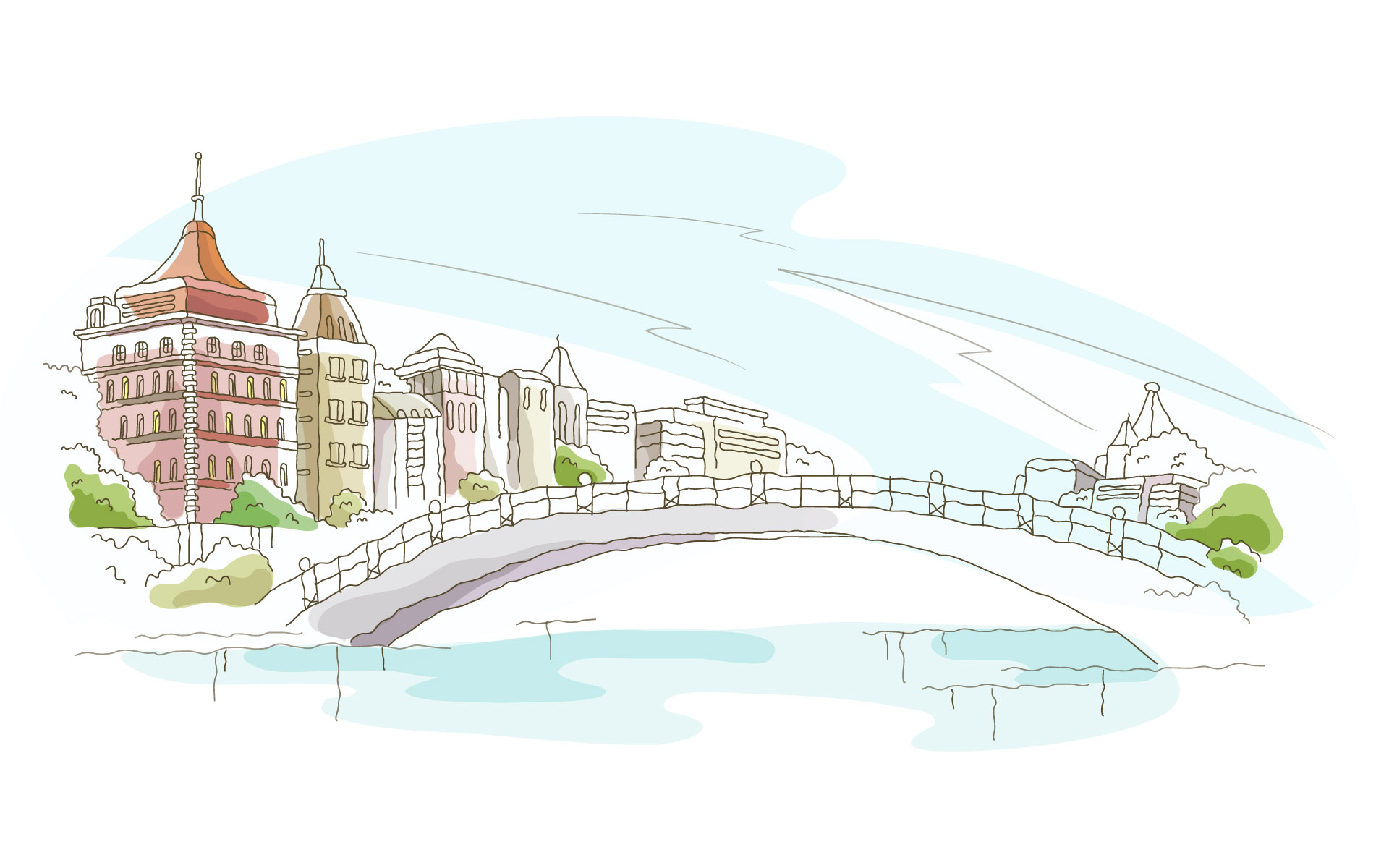 Туристический маршрут«Путешествие по городу на Волге»
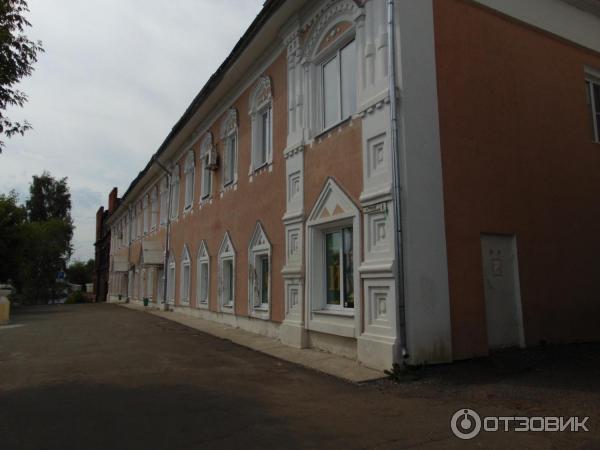 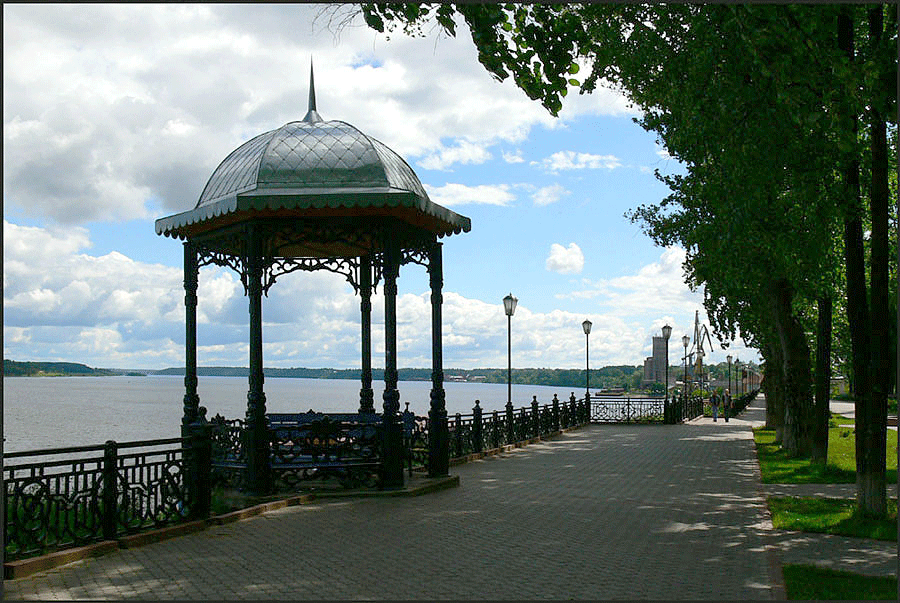 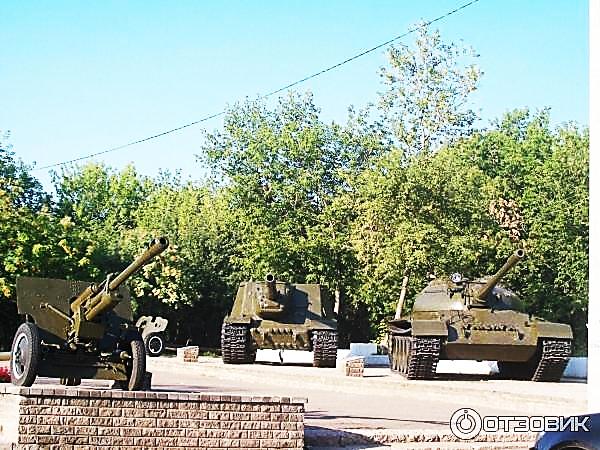 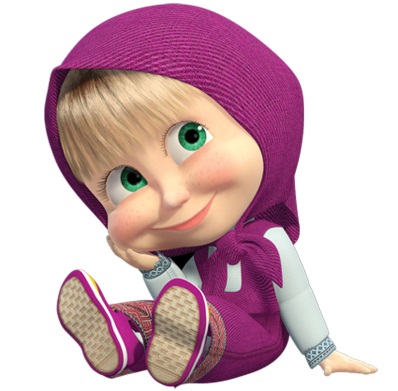 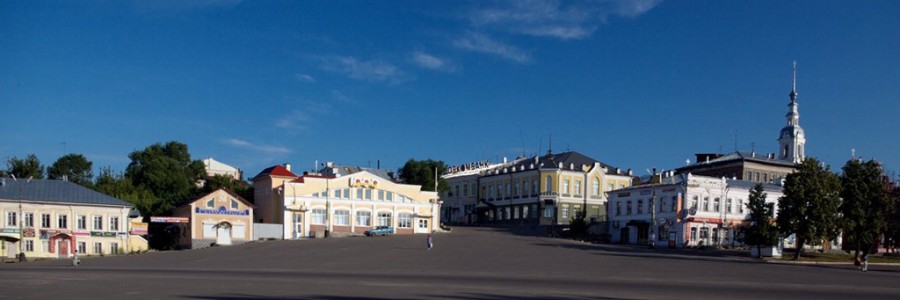 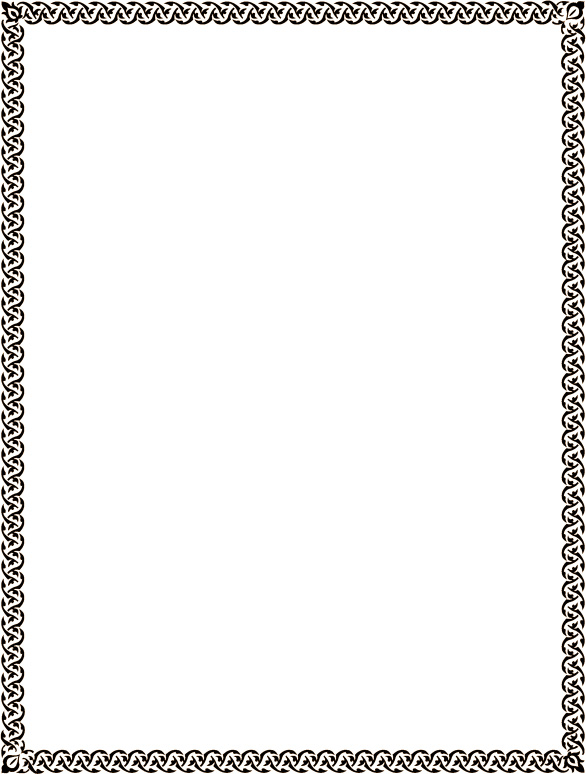 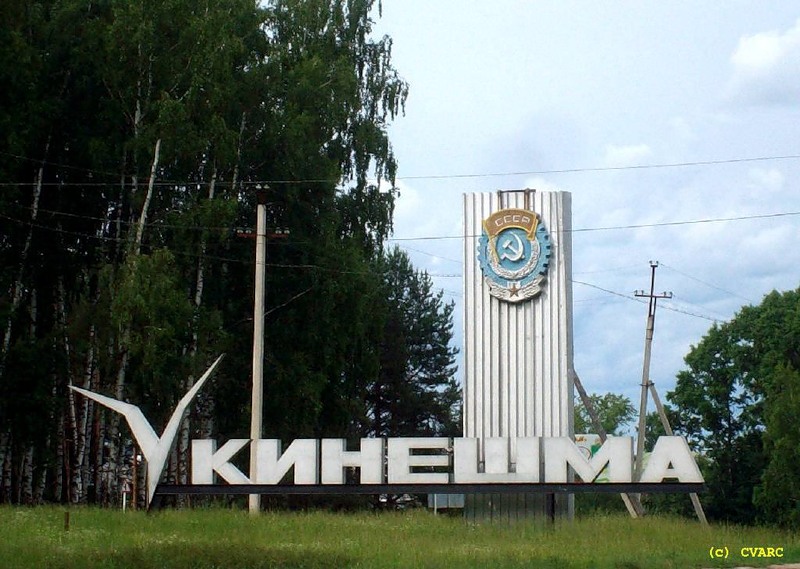